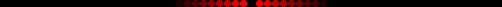 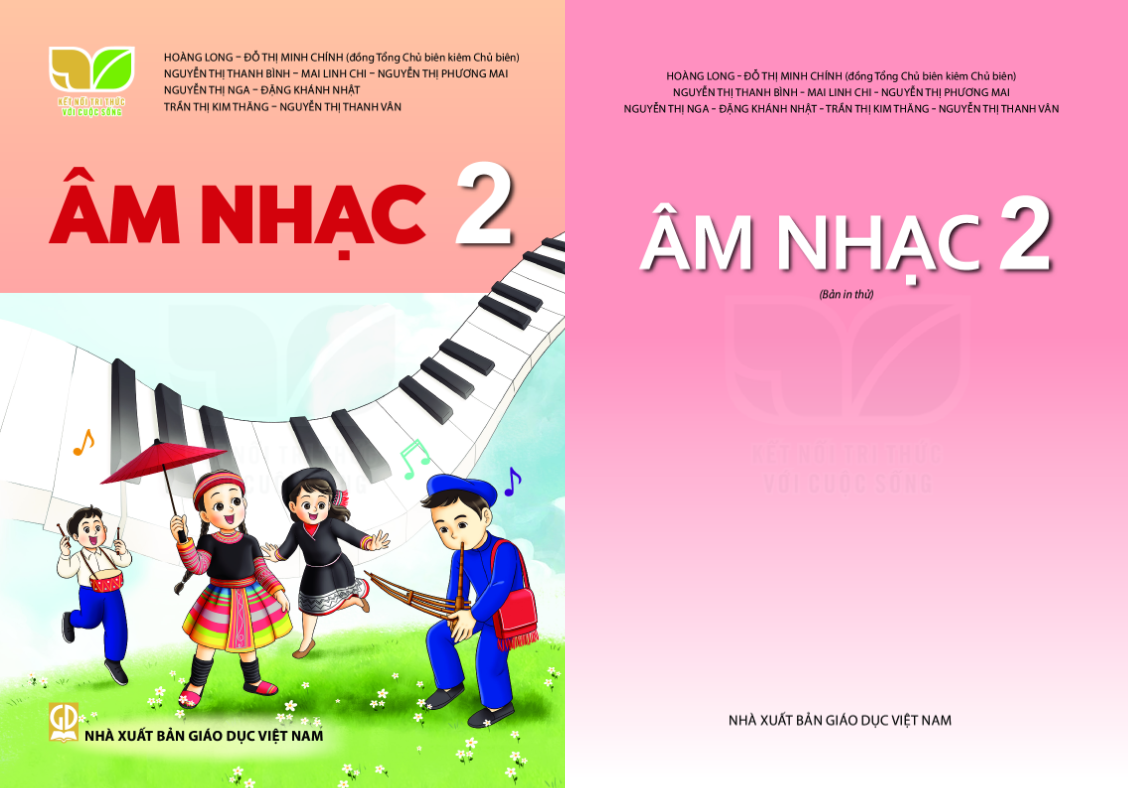 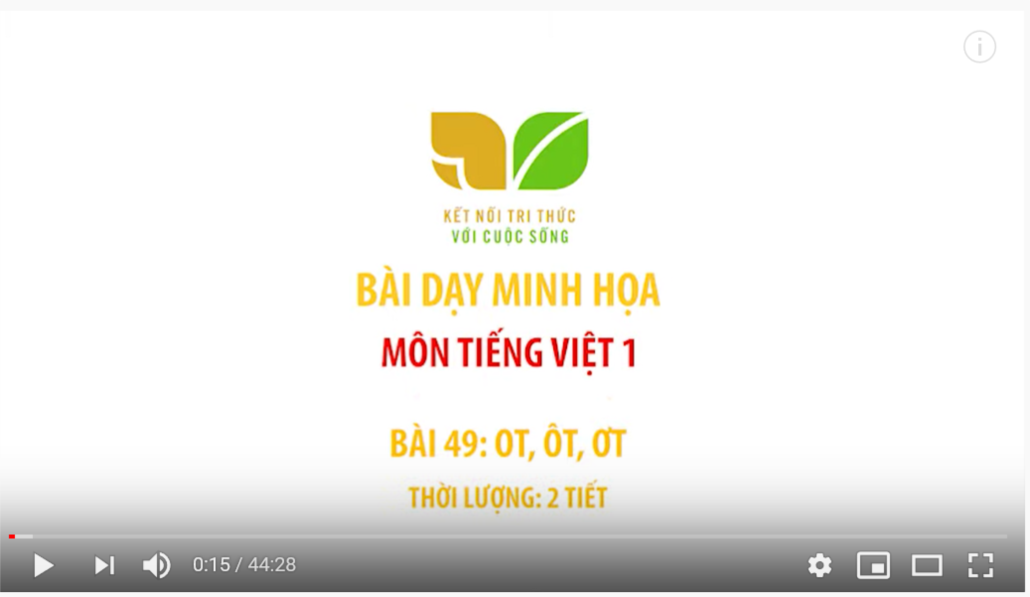 CHỦ ĐỀ 5 - TIẾT 2
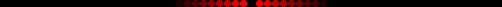 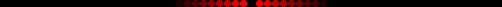 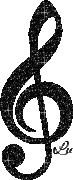 Huỳnh Long Nguyện
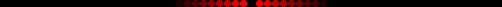 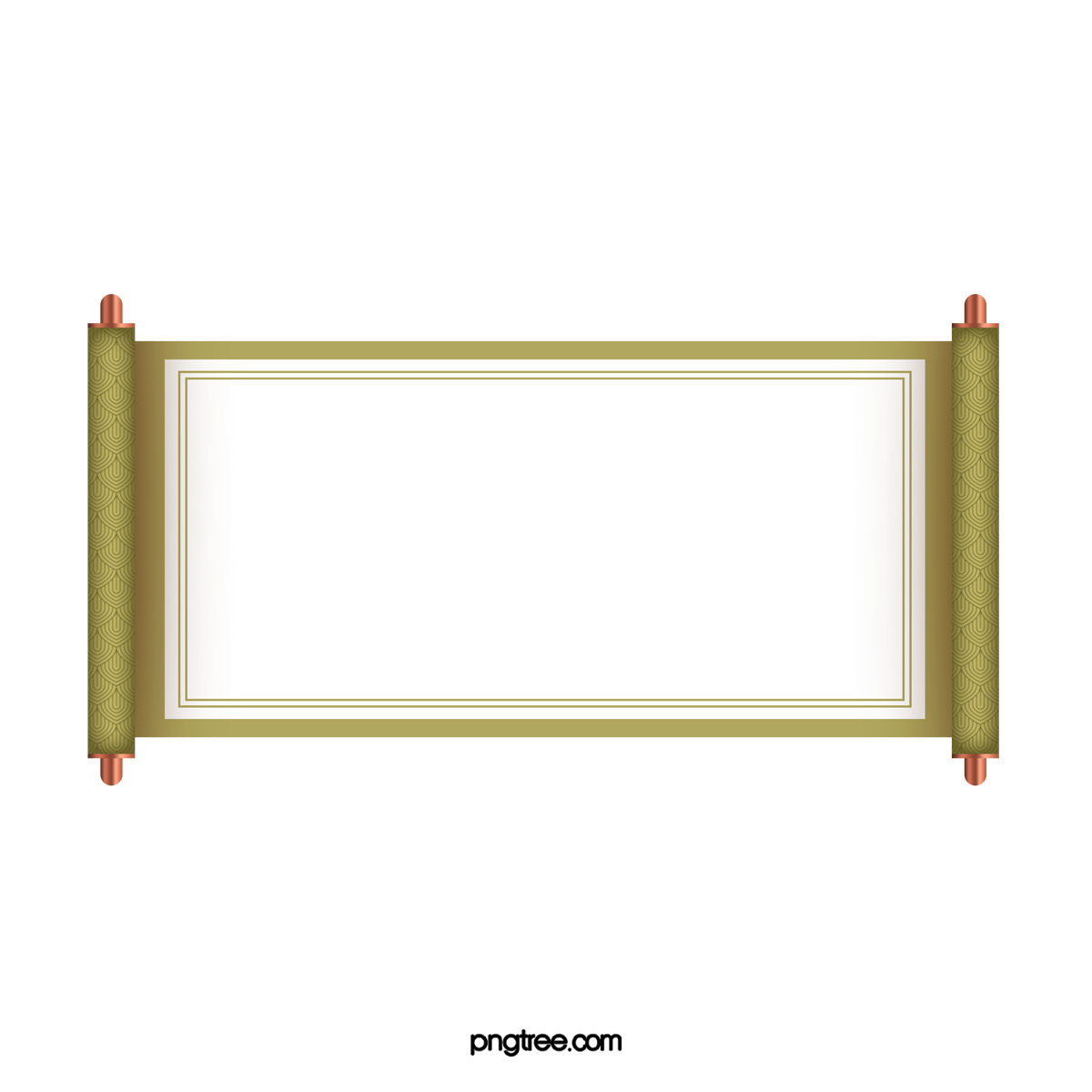 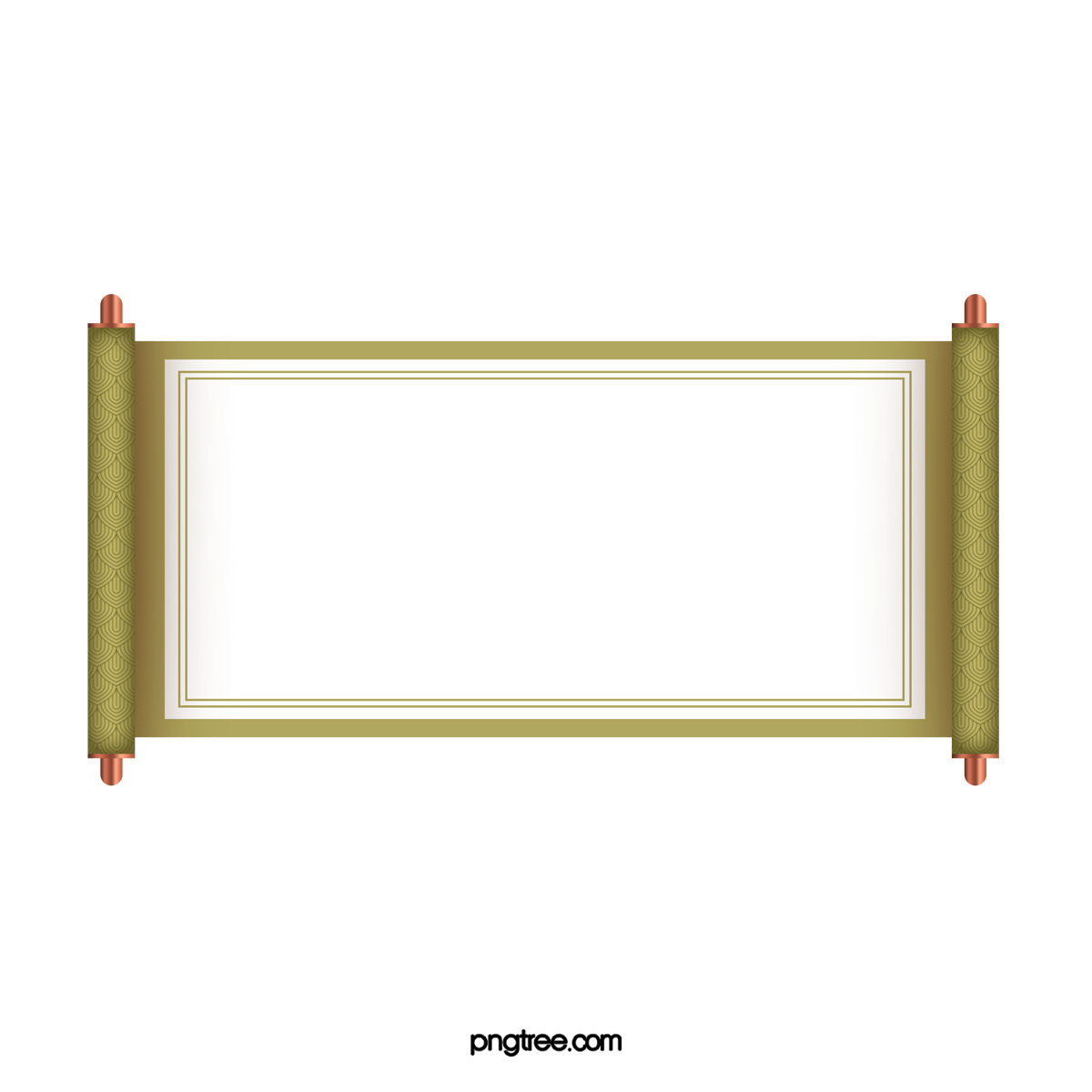 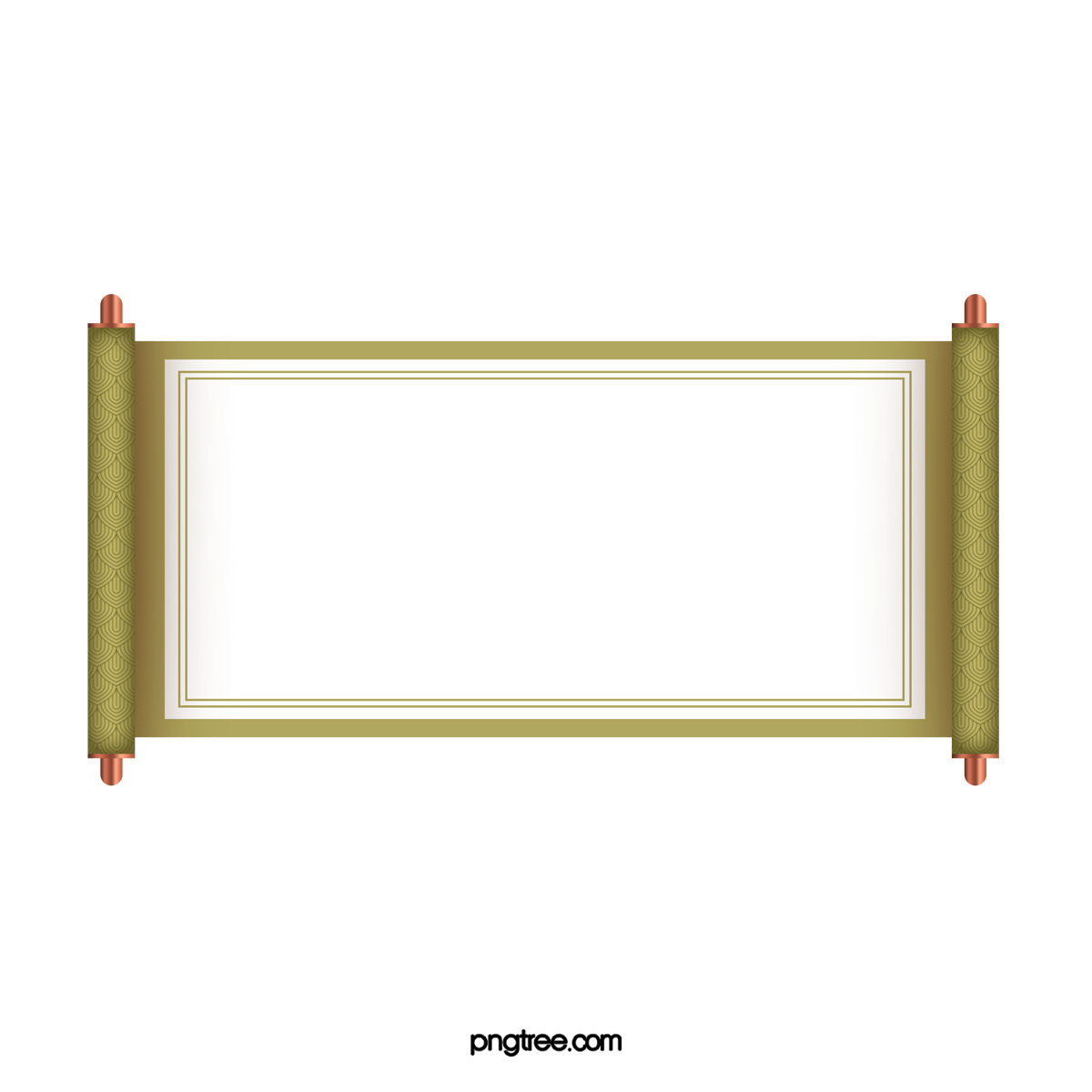 TRÒ CHƠI
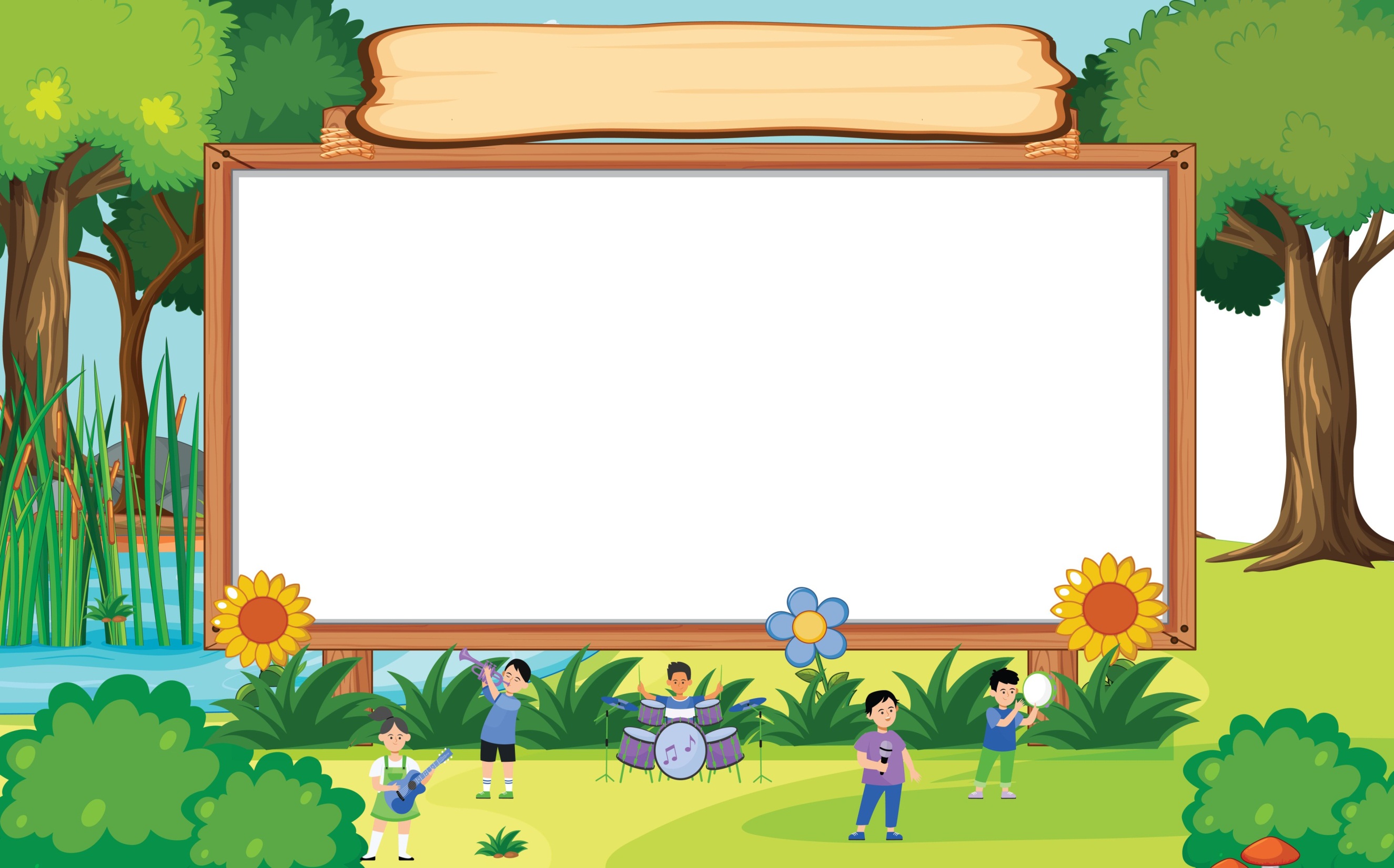 Ô CHỮ VUI NHỘN
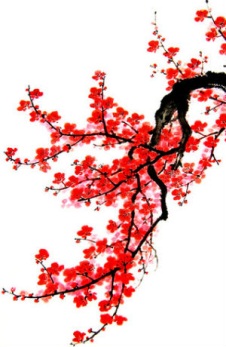 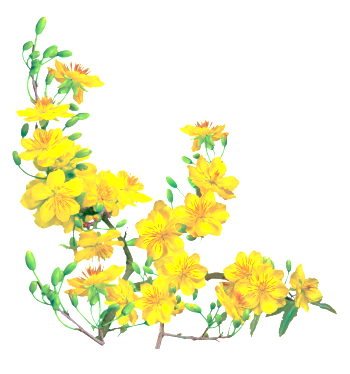 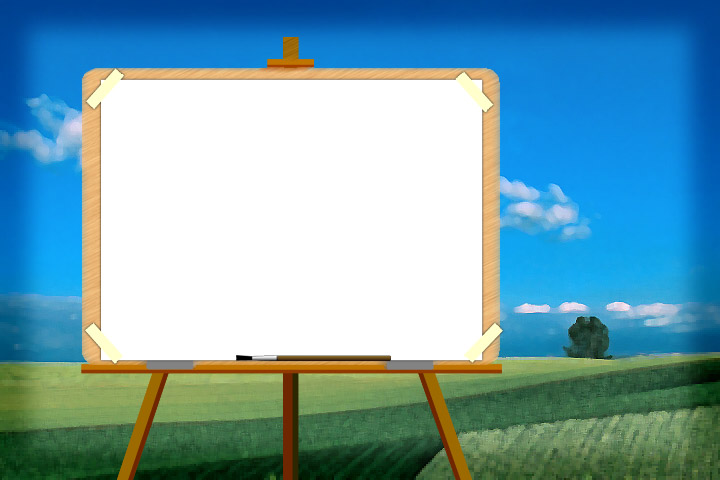 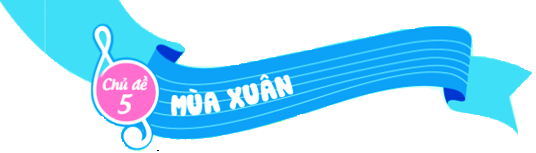 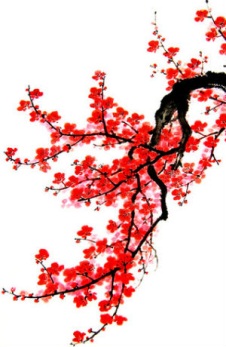 ÔN TẬP BÀI HÁT
HOA LÁ MÙA XUÂN
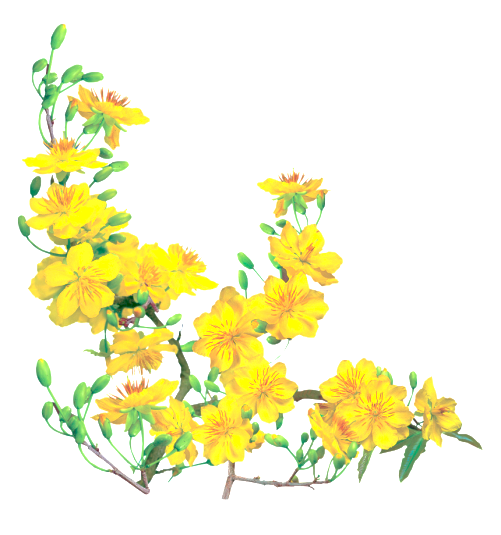 Hoàng Hà
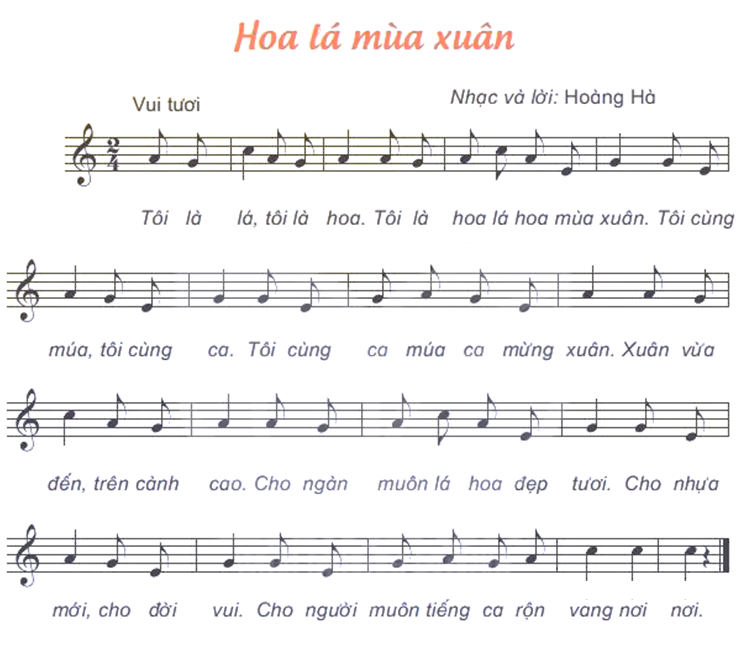 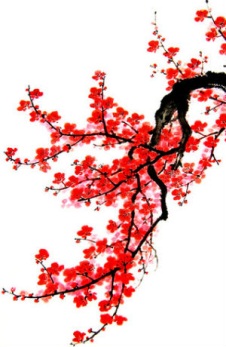 Nghe hát mẫu
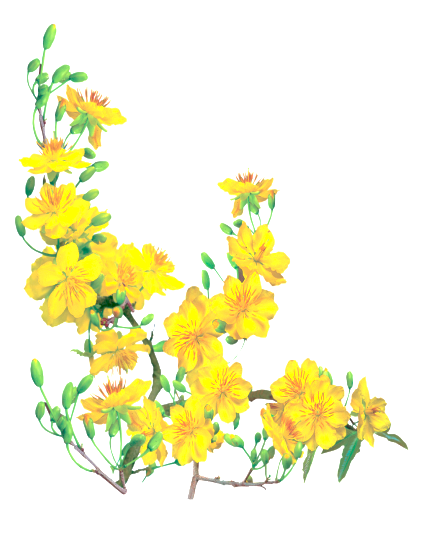 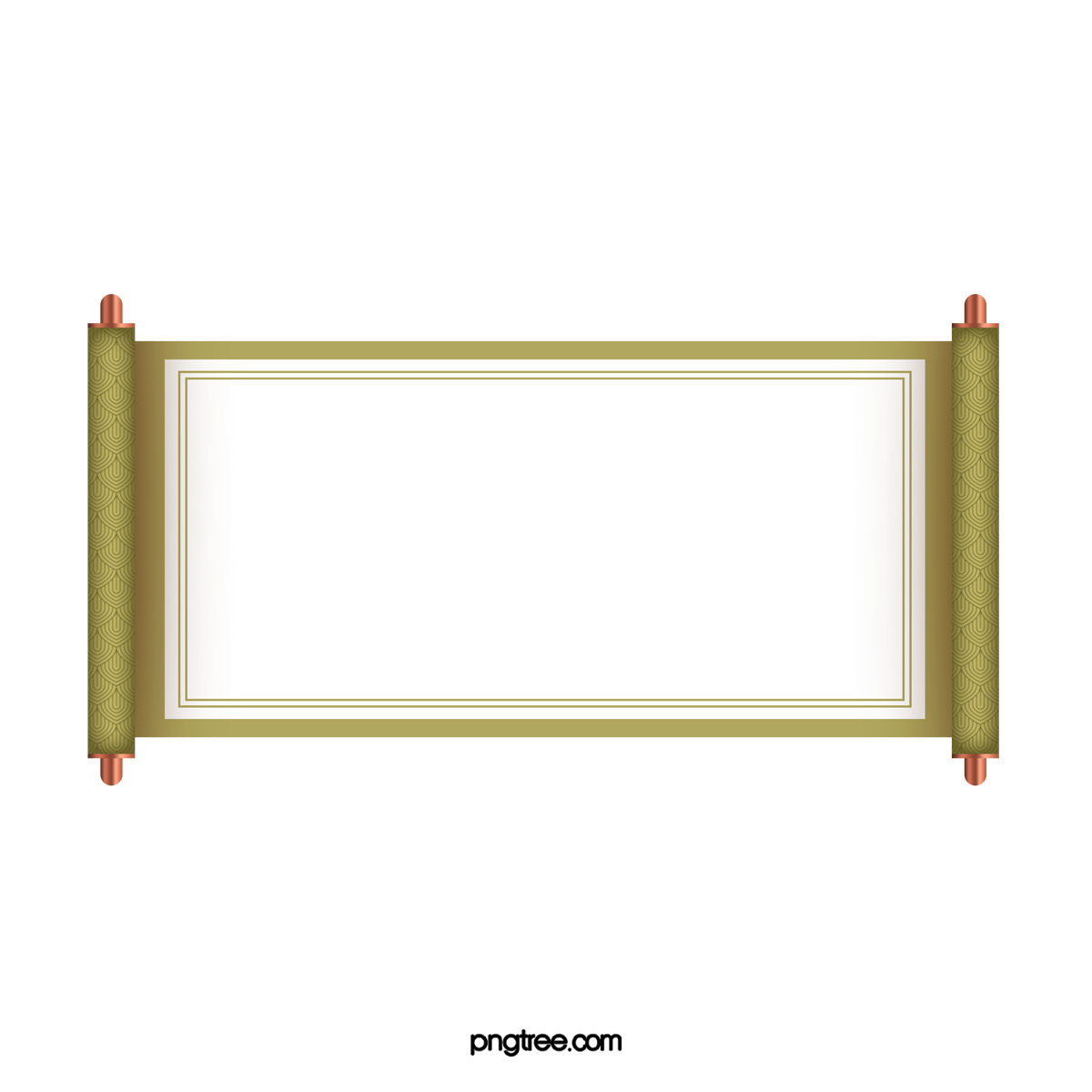 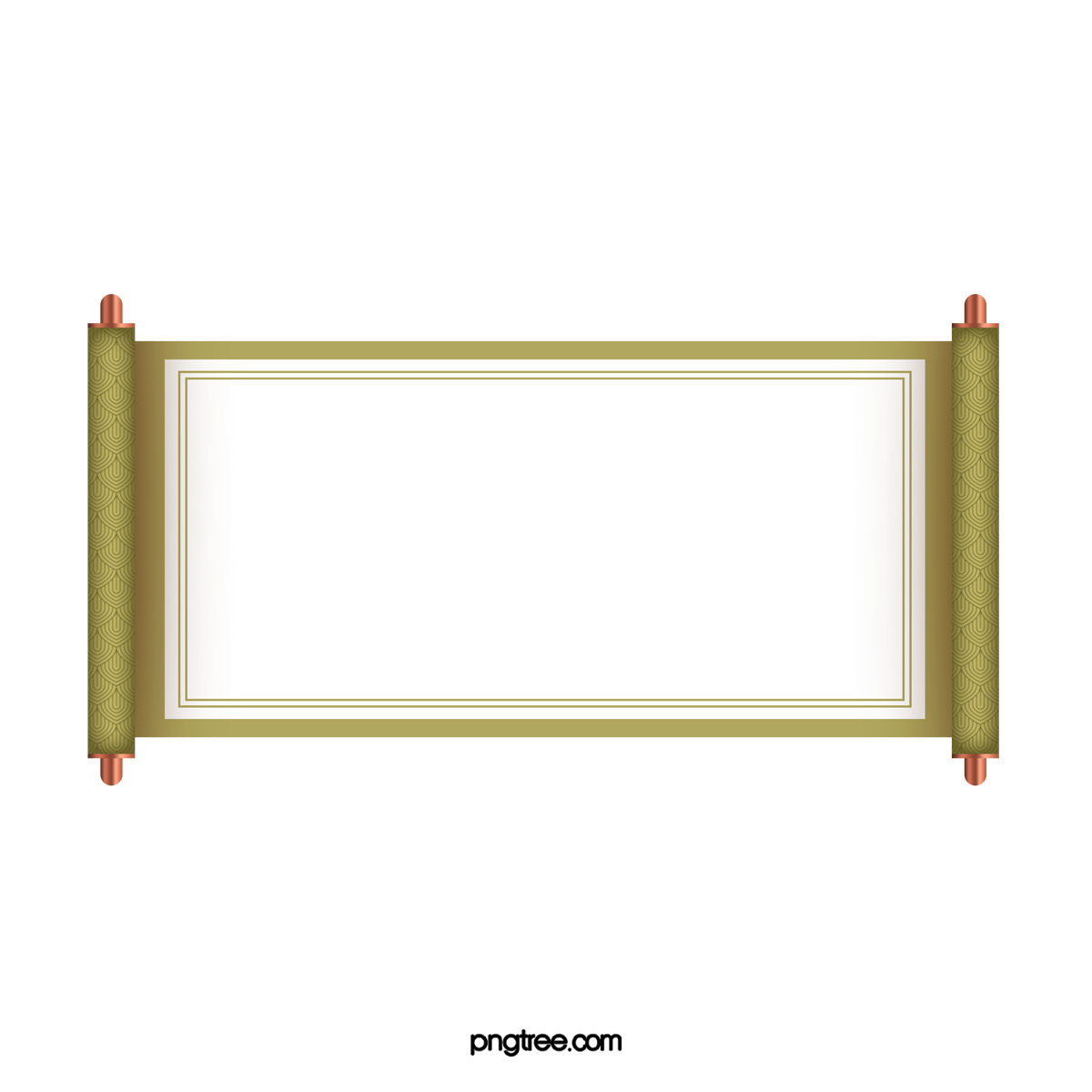 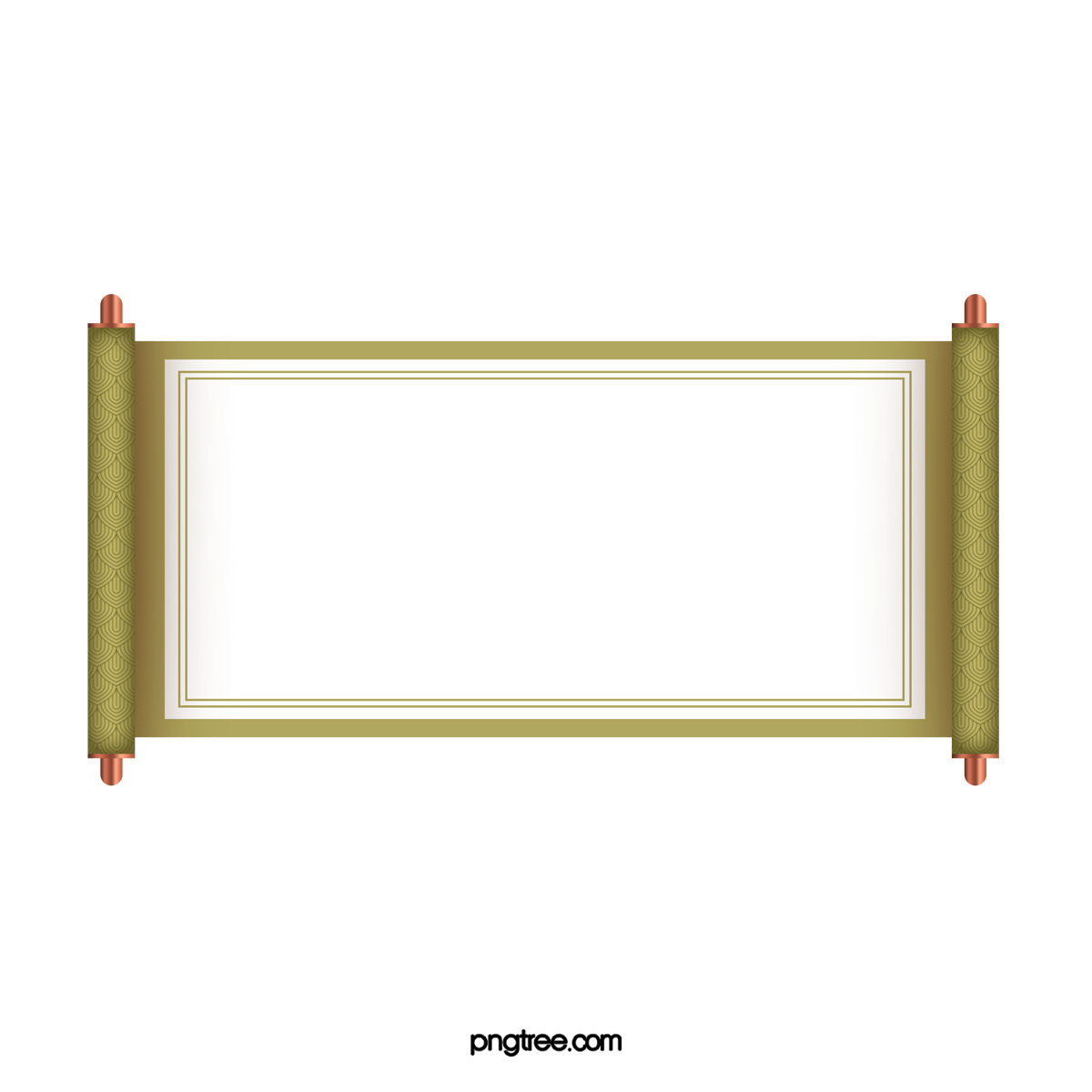 HOA LÁ MÙA XUÂN
Hoàng Hà
HÁT THEO NHẠC ĐỆM
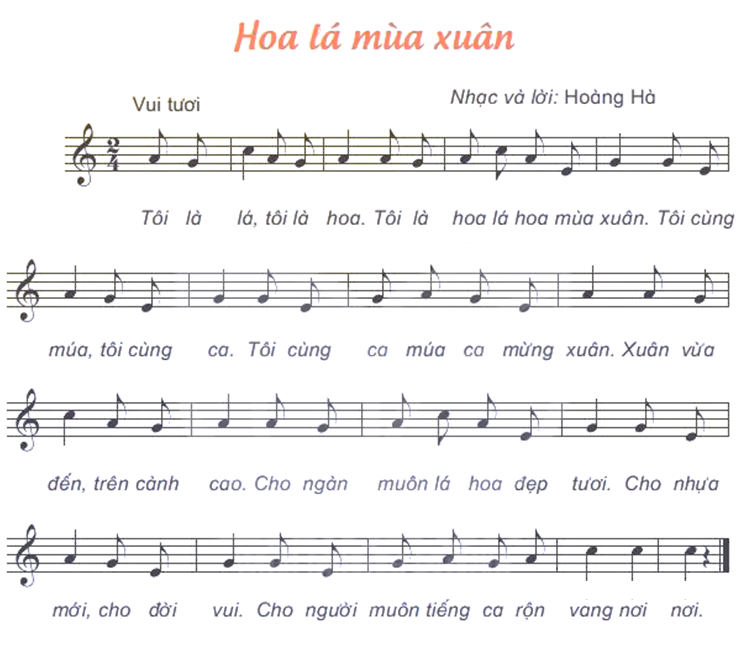 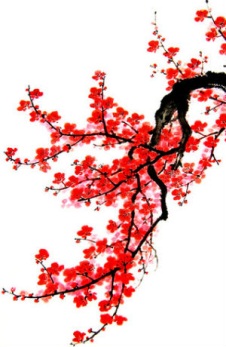 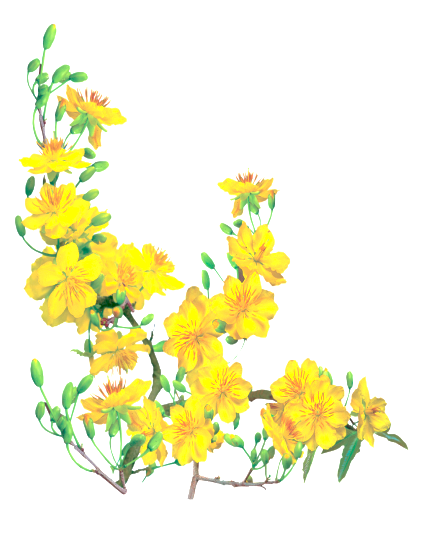 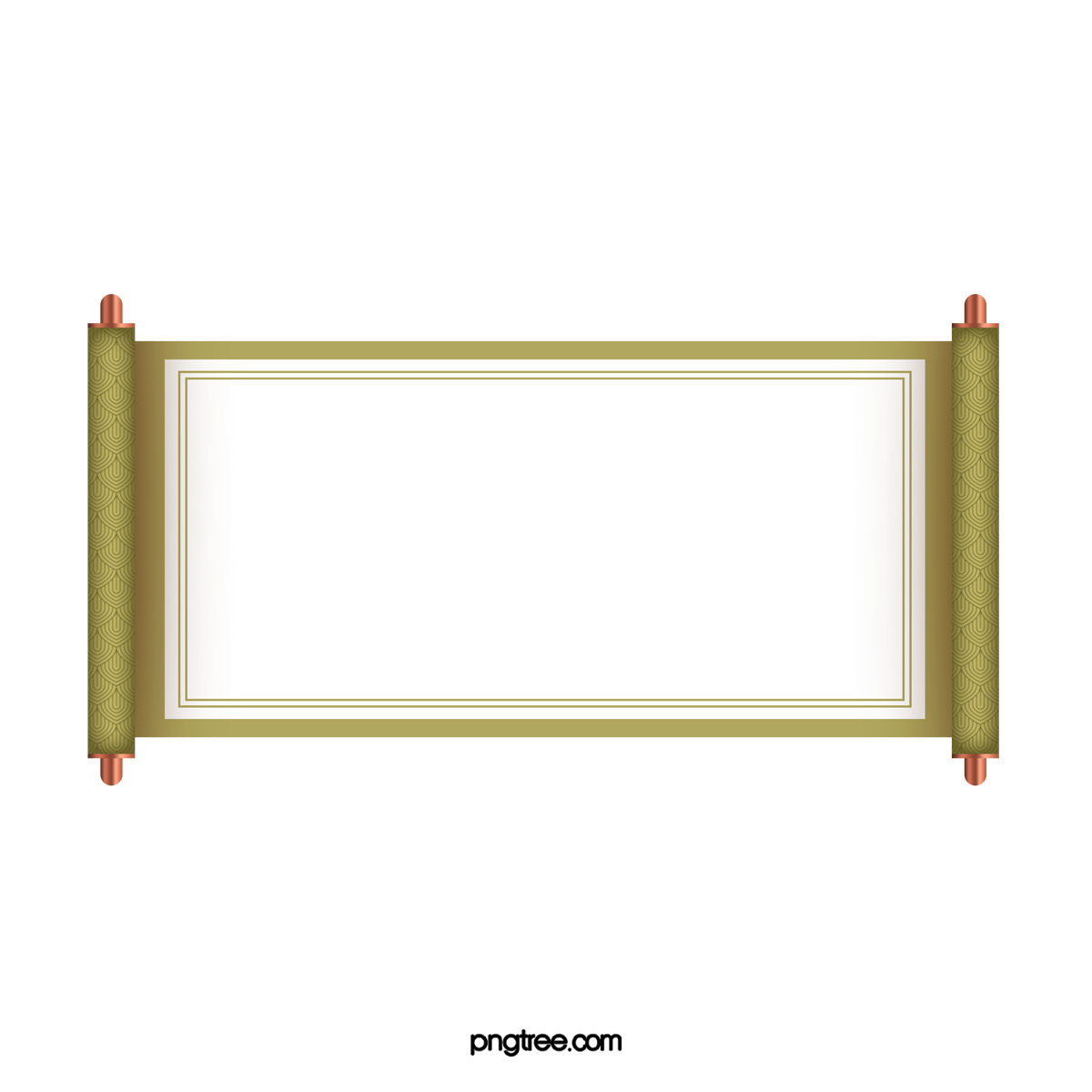 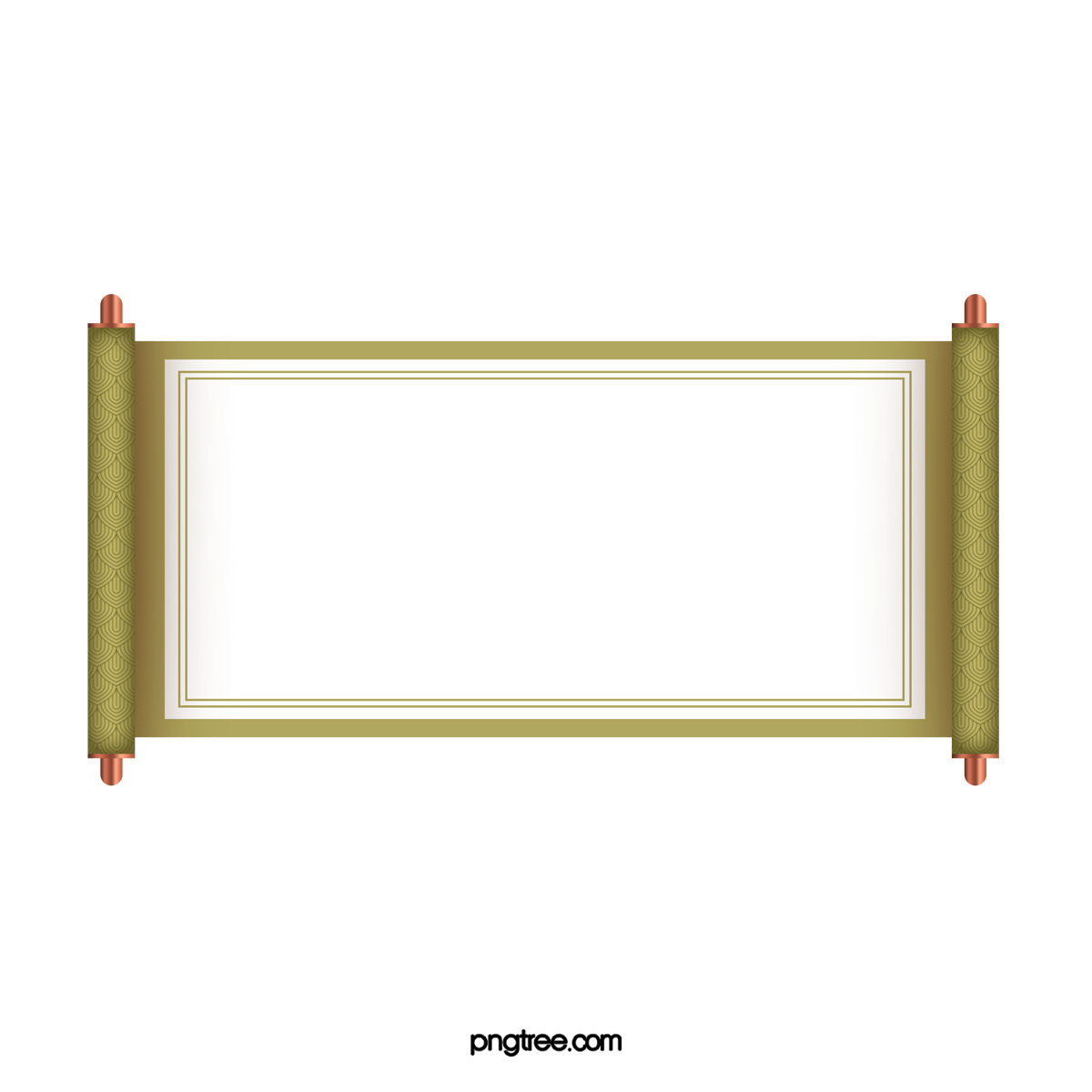 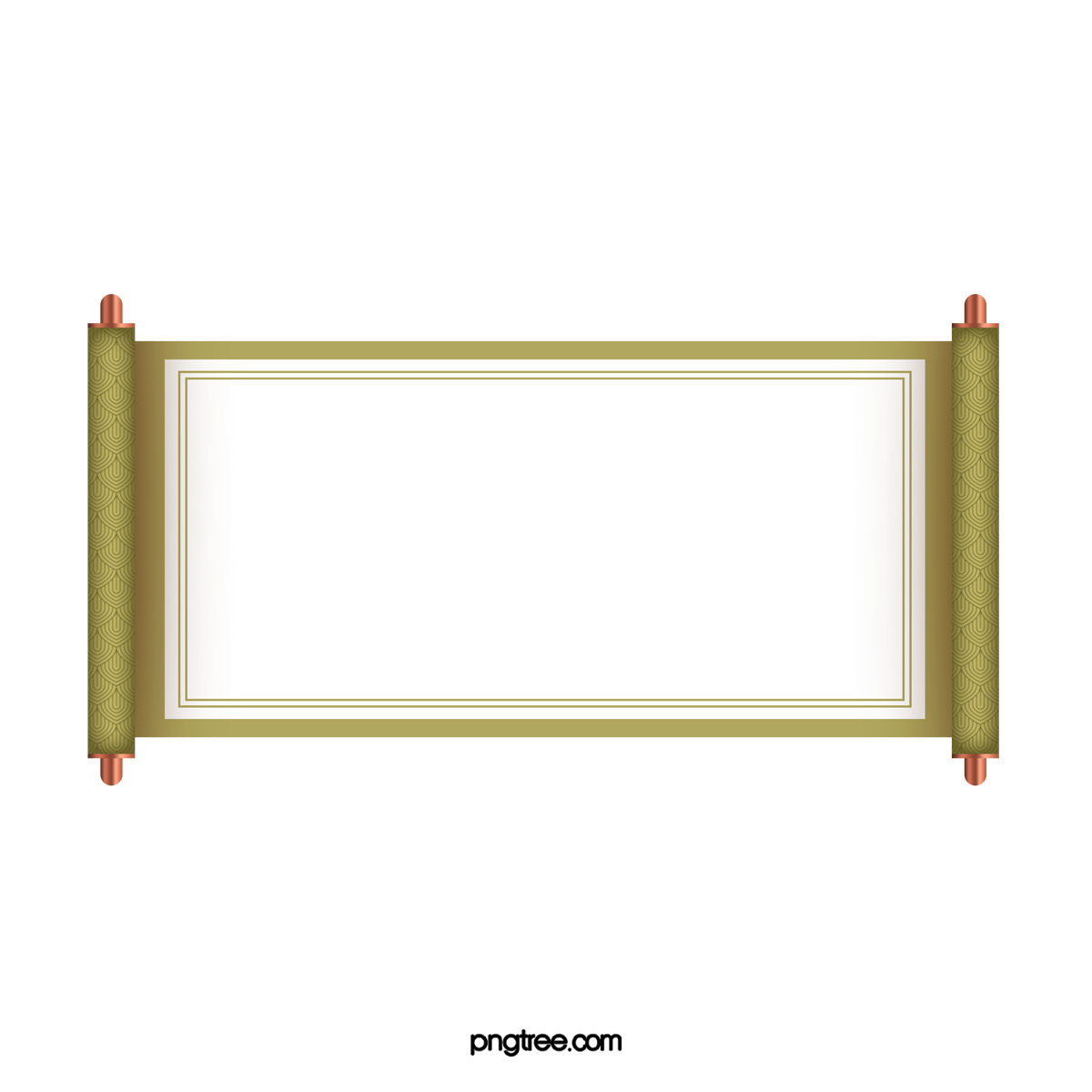 HOA LÁ MÙA XUÂN
Hoàng Hà
HÁT KẾT HỢP
GÕ ĐỆM THEO PHÁCH
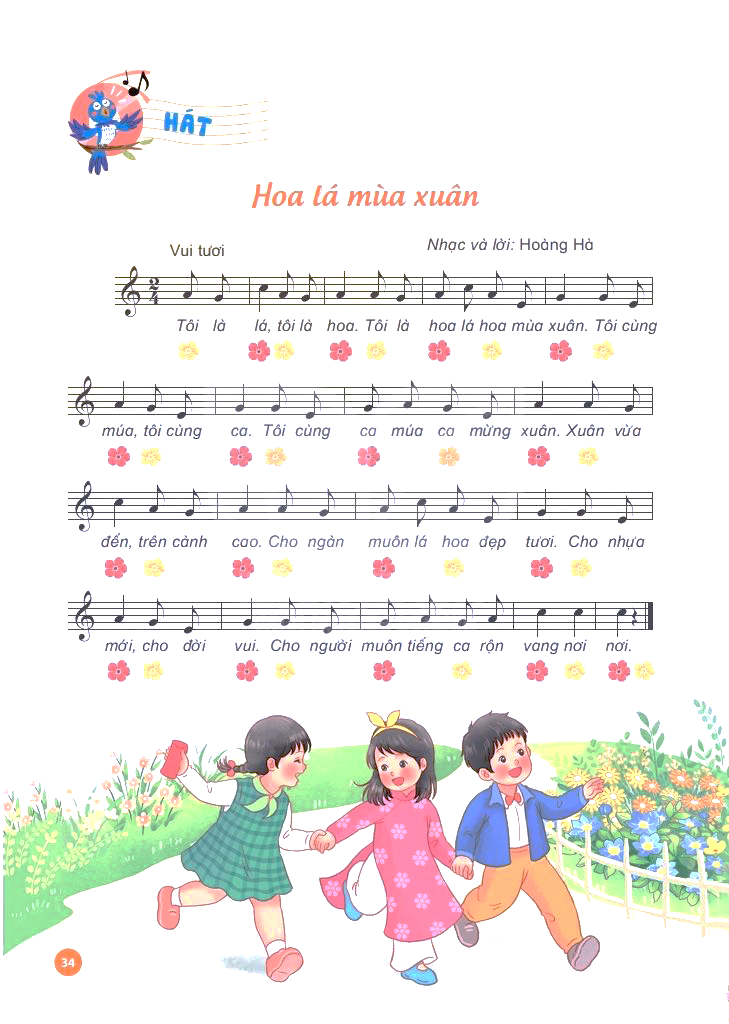 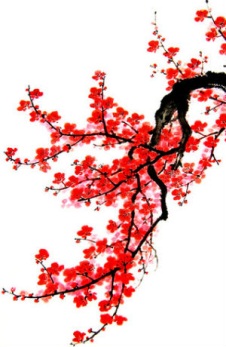 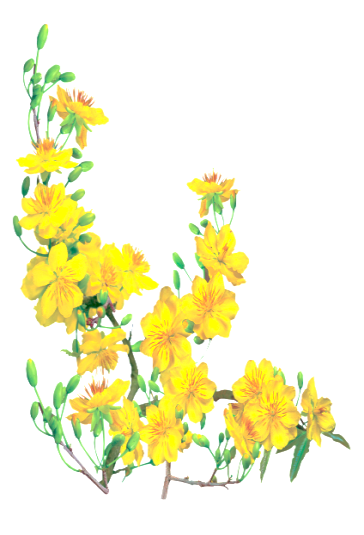 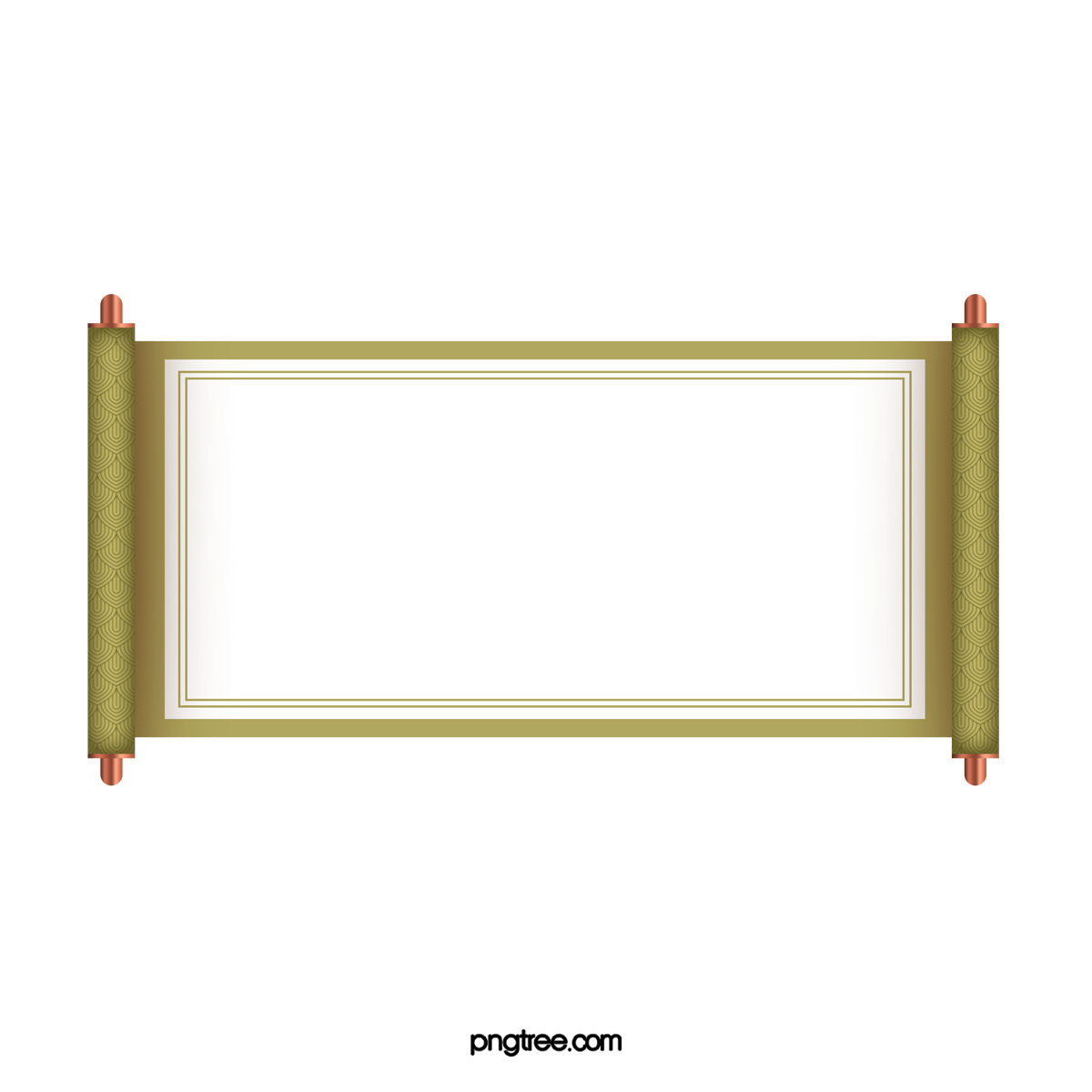 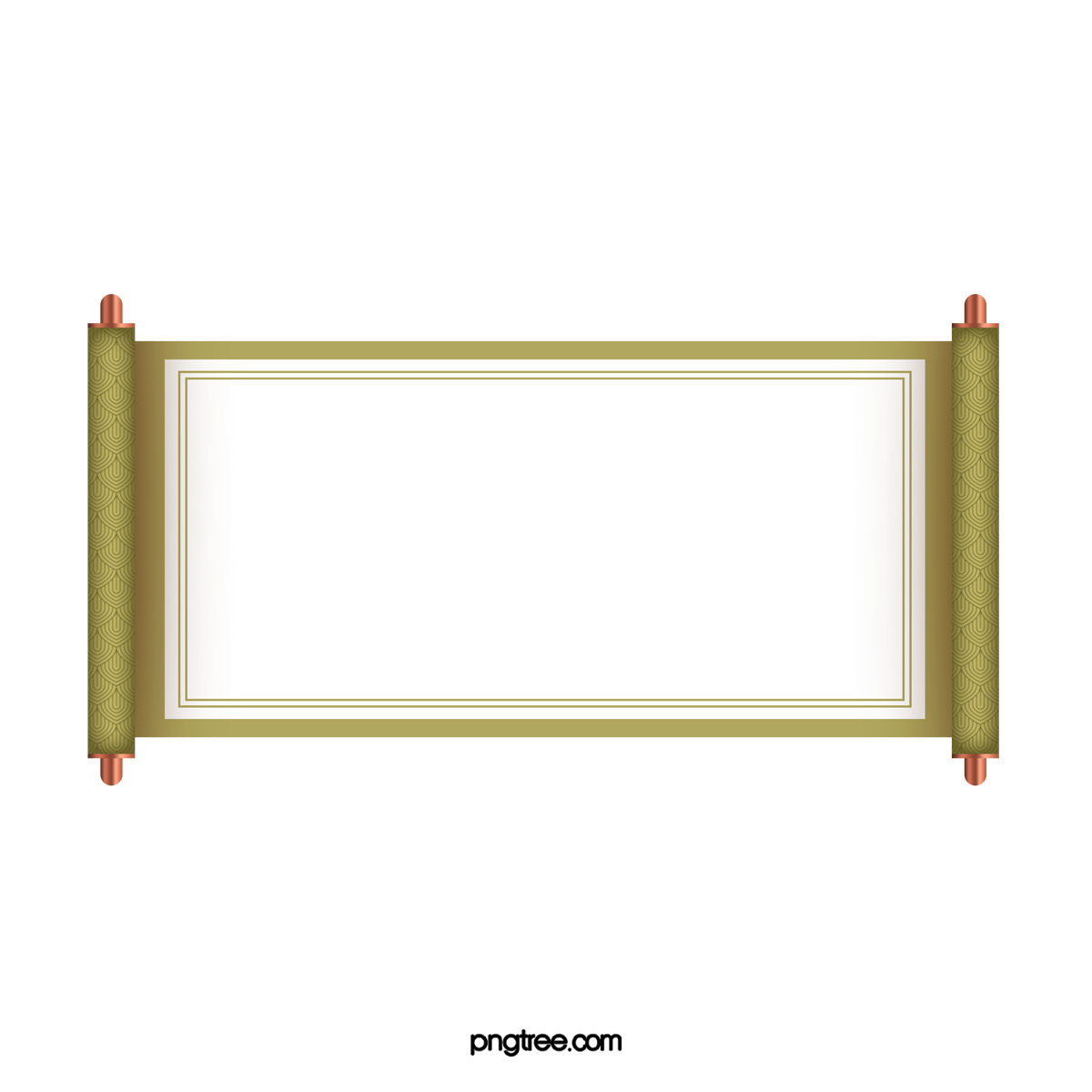 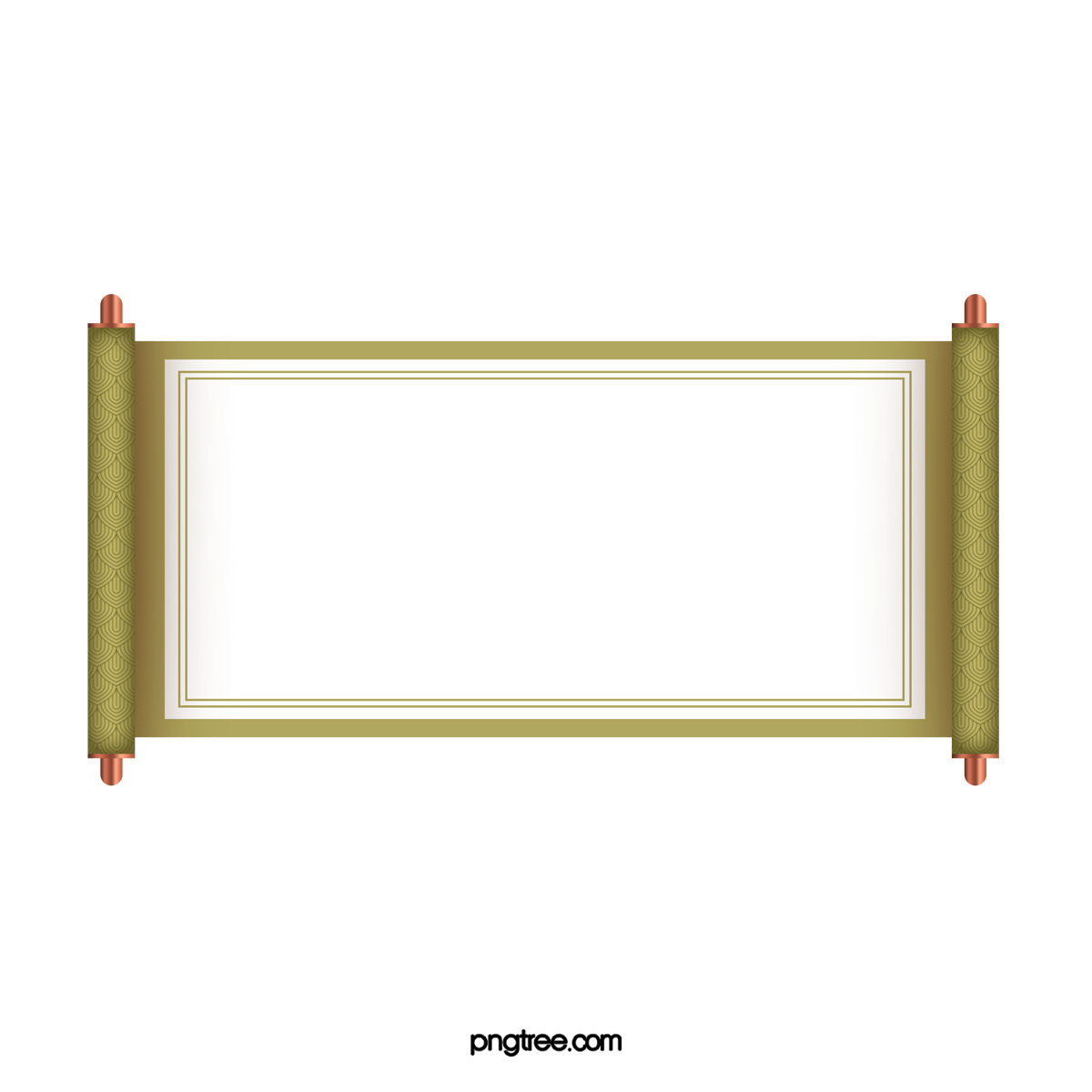 HOA LÁ MÙA XUÂN
Hoàng Hà
HÁT KẾT HỢP
VẬN ĐỘNG CƠ THỂ
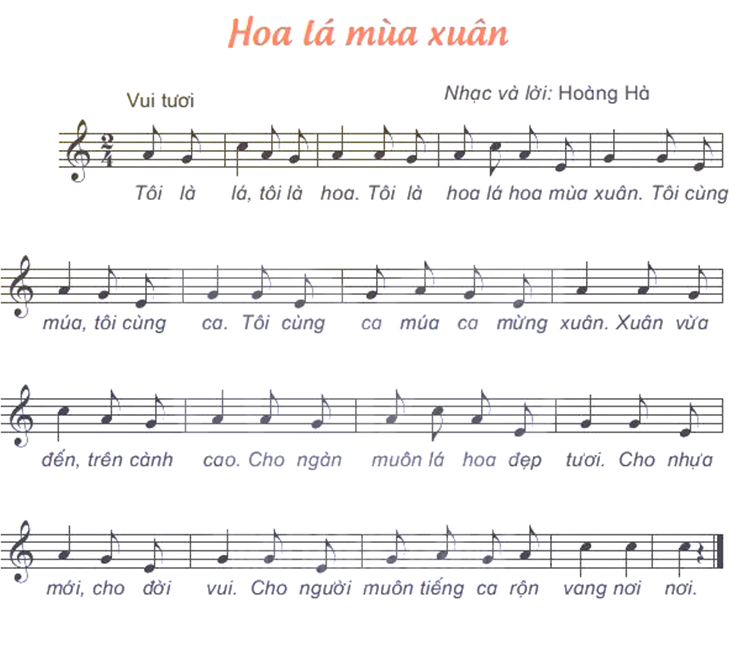 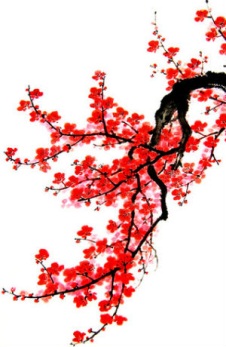 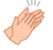 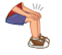 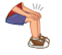 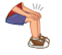 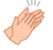 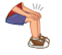 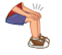 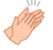 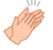 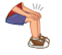 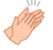 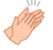 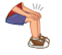 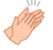 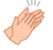 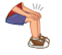 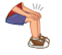 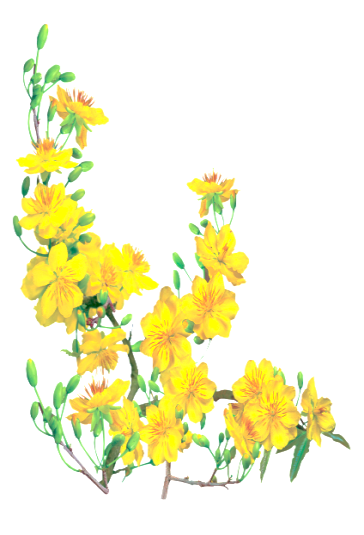 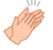 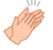 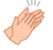 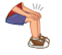 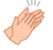 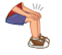 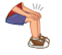 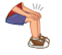 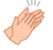 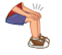 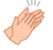 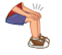 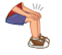 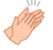 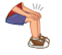 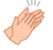 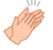 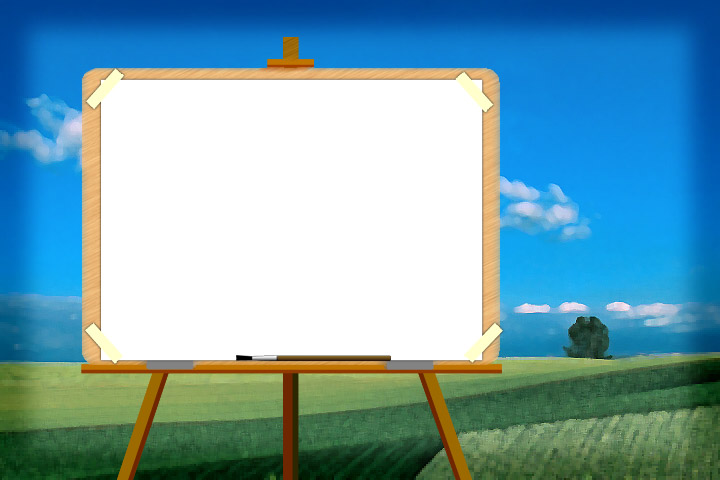 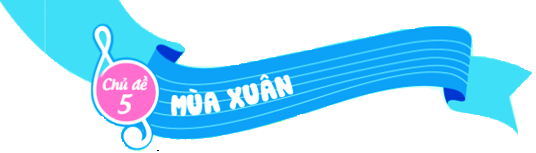 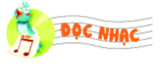 BÀI SỐ 3
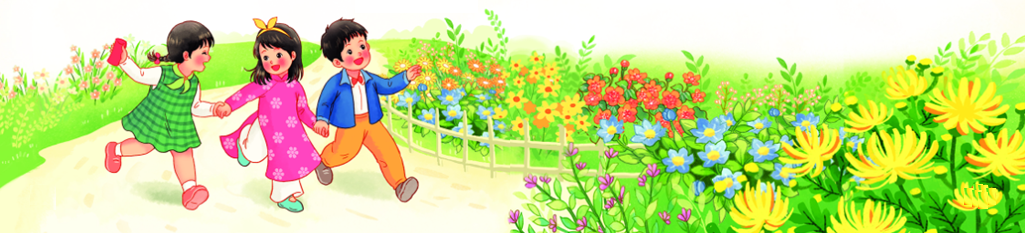 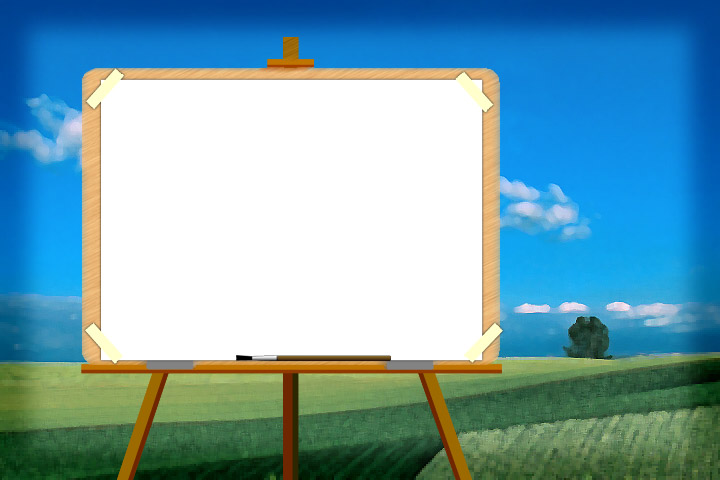 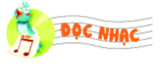 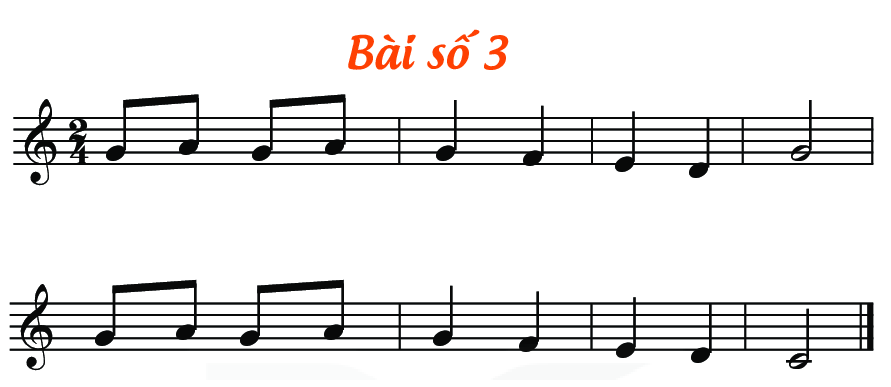 Nghe đọc mẫu
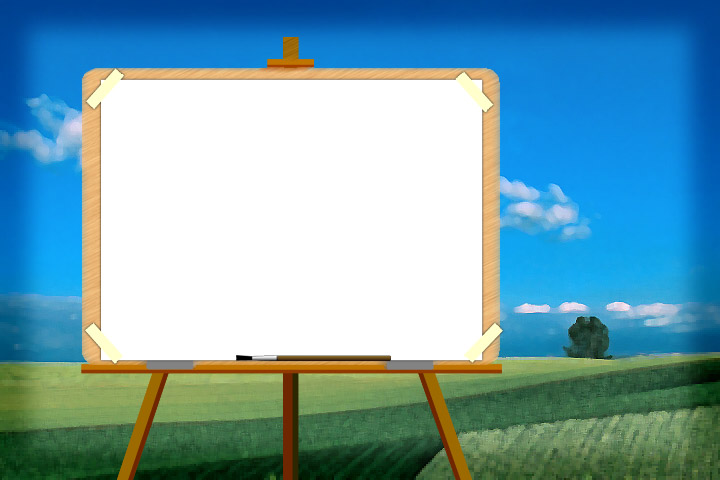 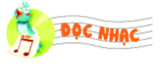 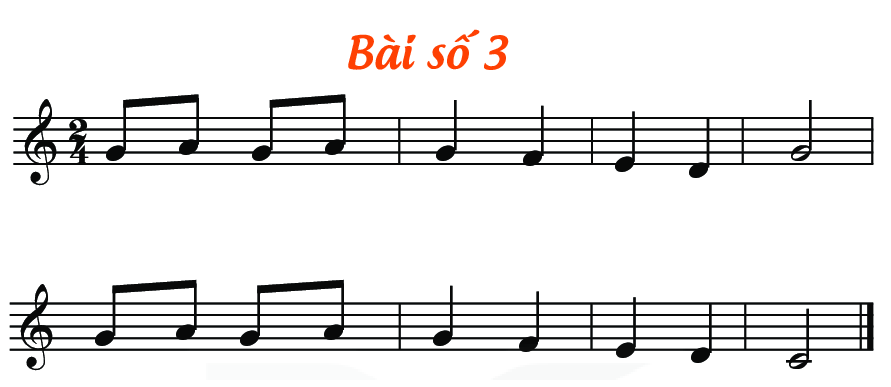 Đọc tên nốt
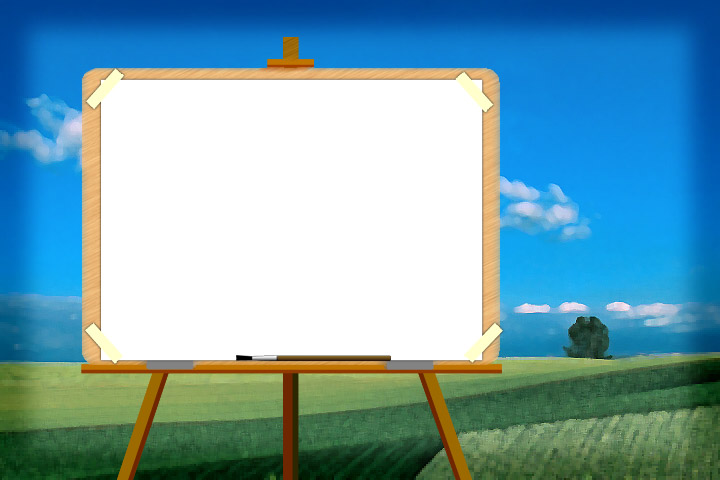 TẬP ĐỌC TỪNG CÂU
CÂU 1
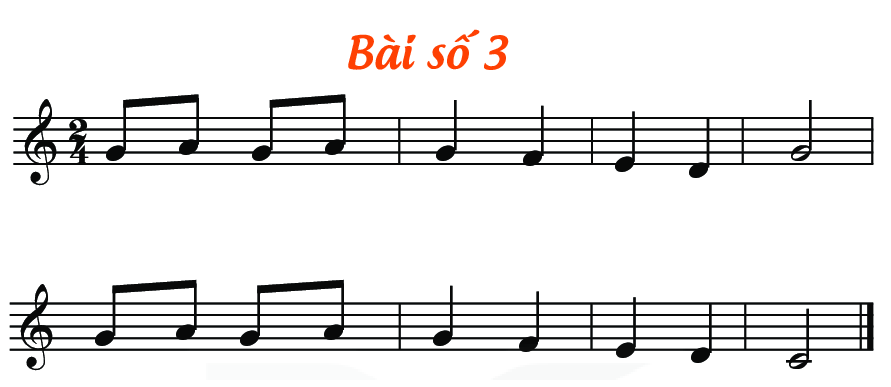 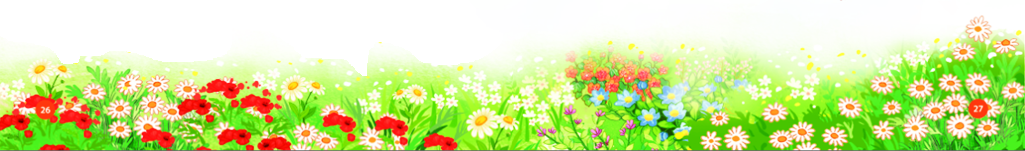 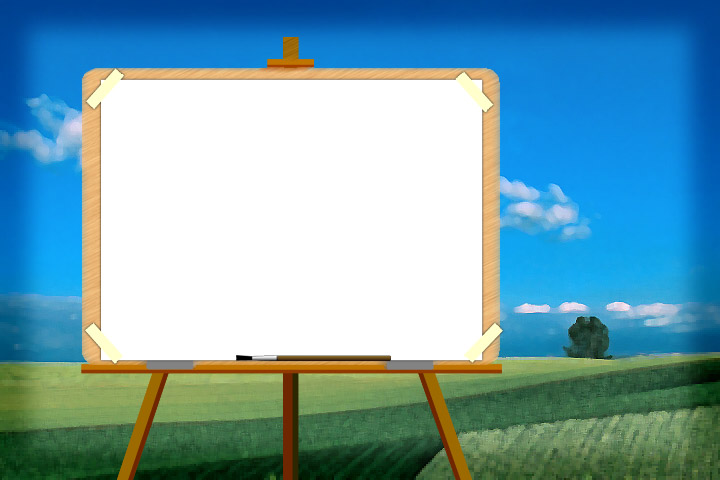 TẬP ĐỌC TỪNG CÂU
CÂU 2
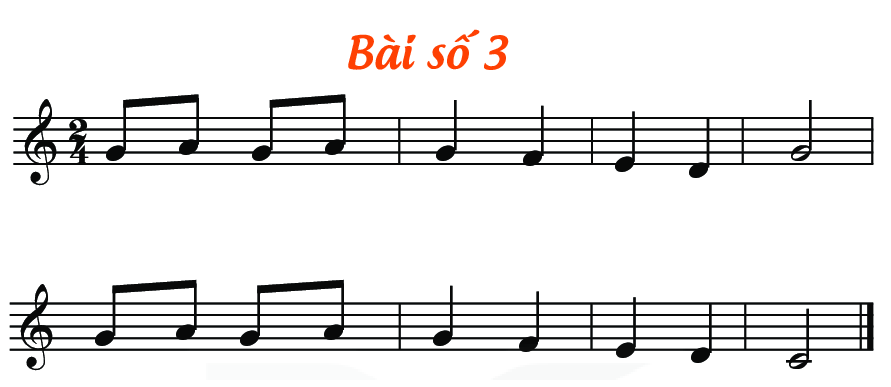 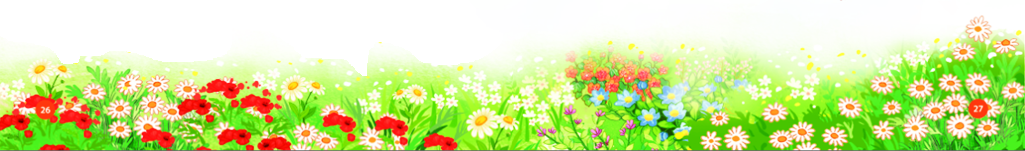 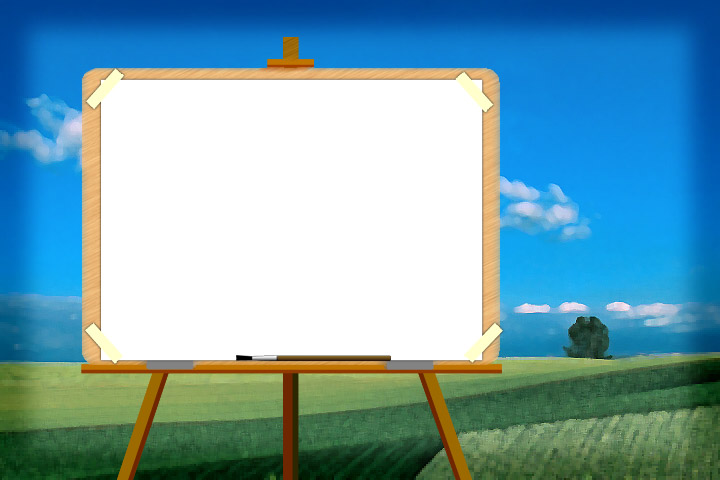 Cả bài
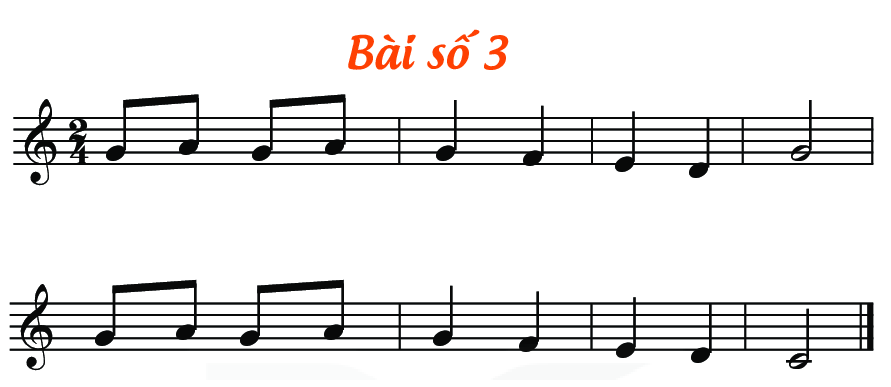 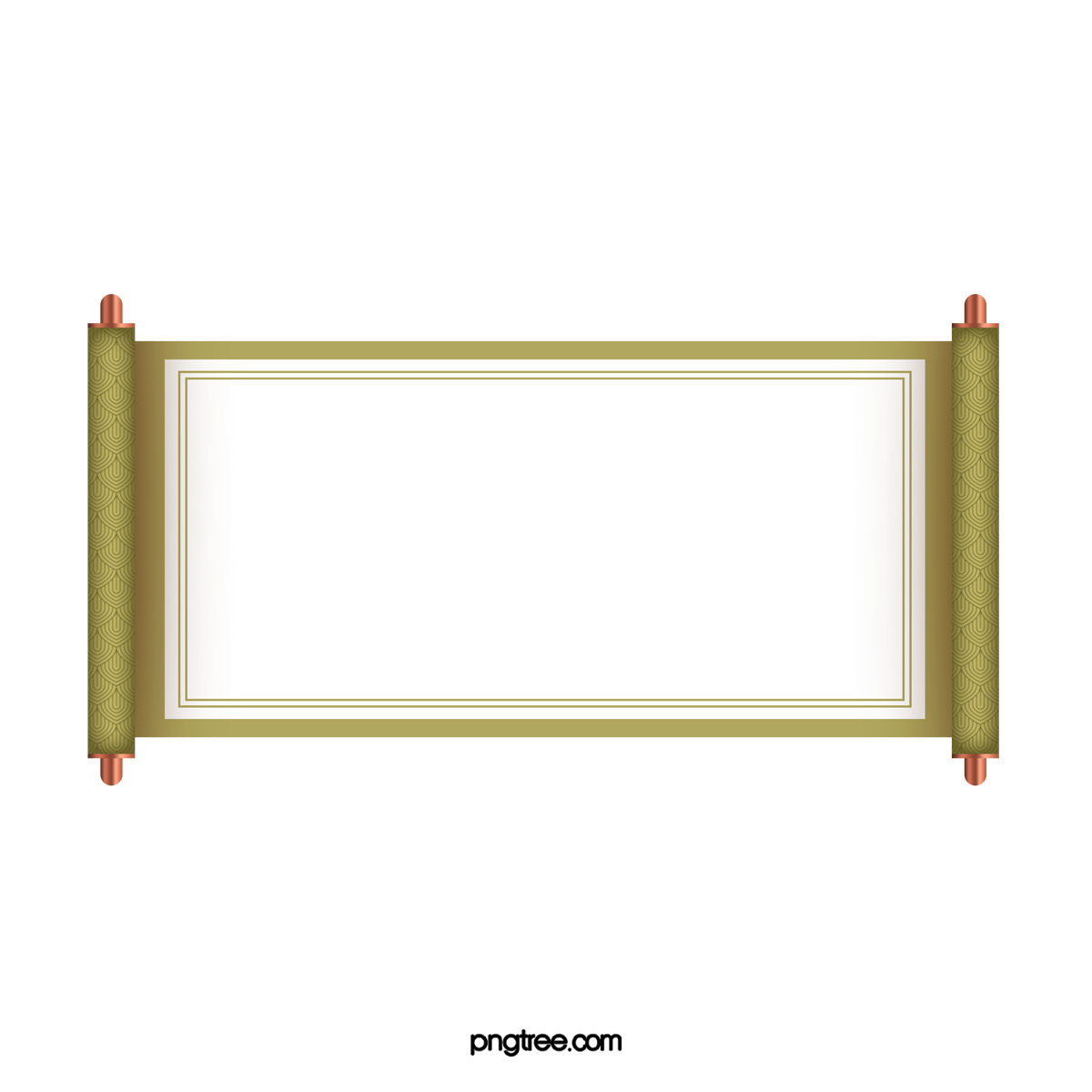 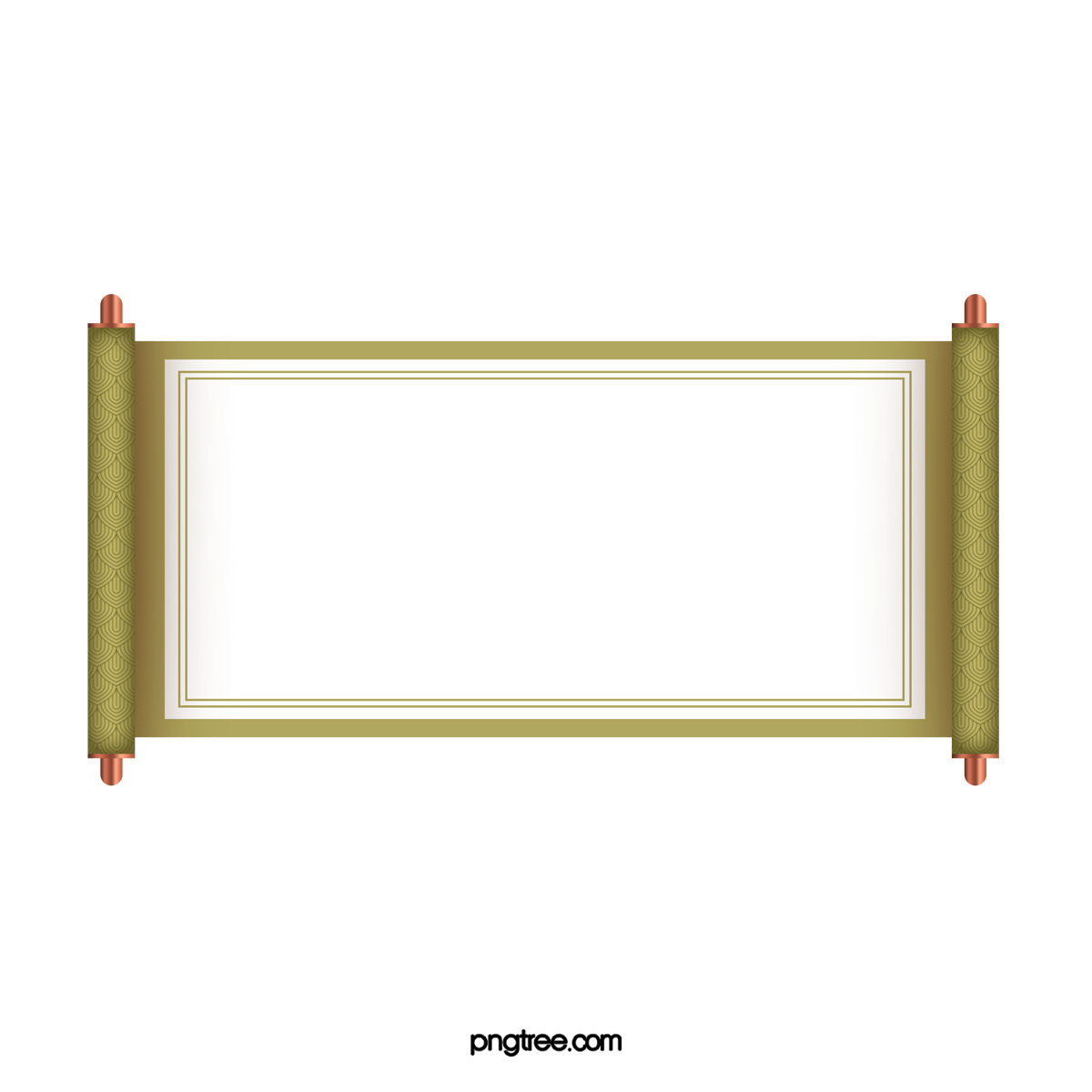 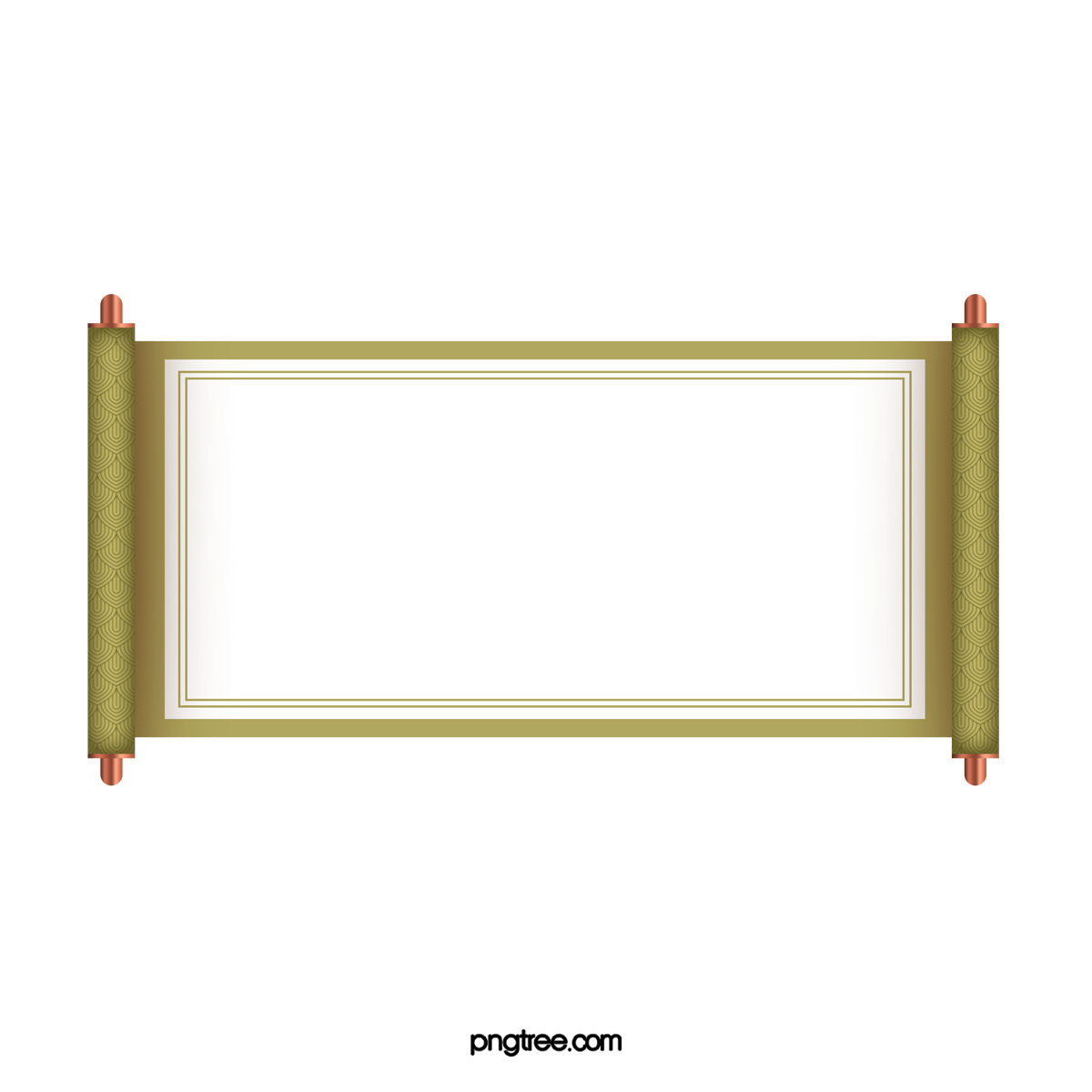 BÀI SỐ 3
ĐỌC NHẠC
THEO KÍ HIỆU BÀN TAY
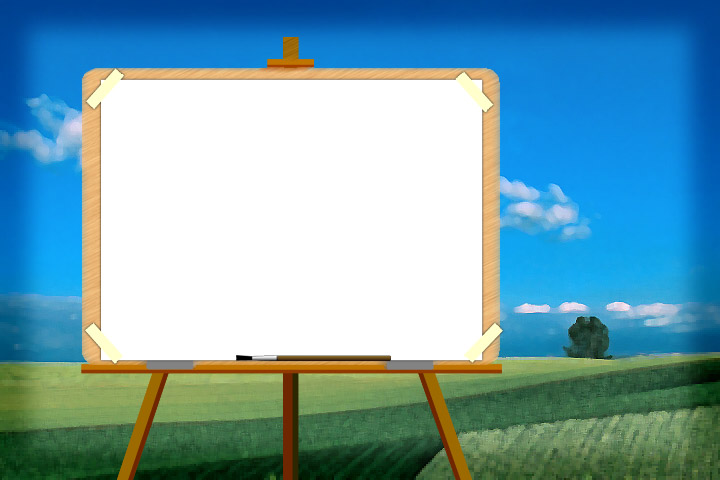 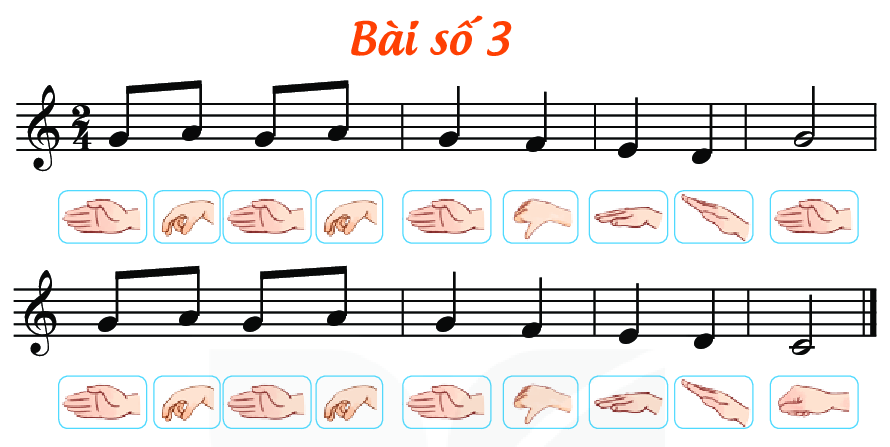 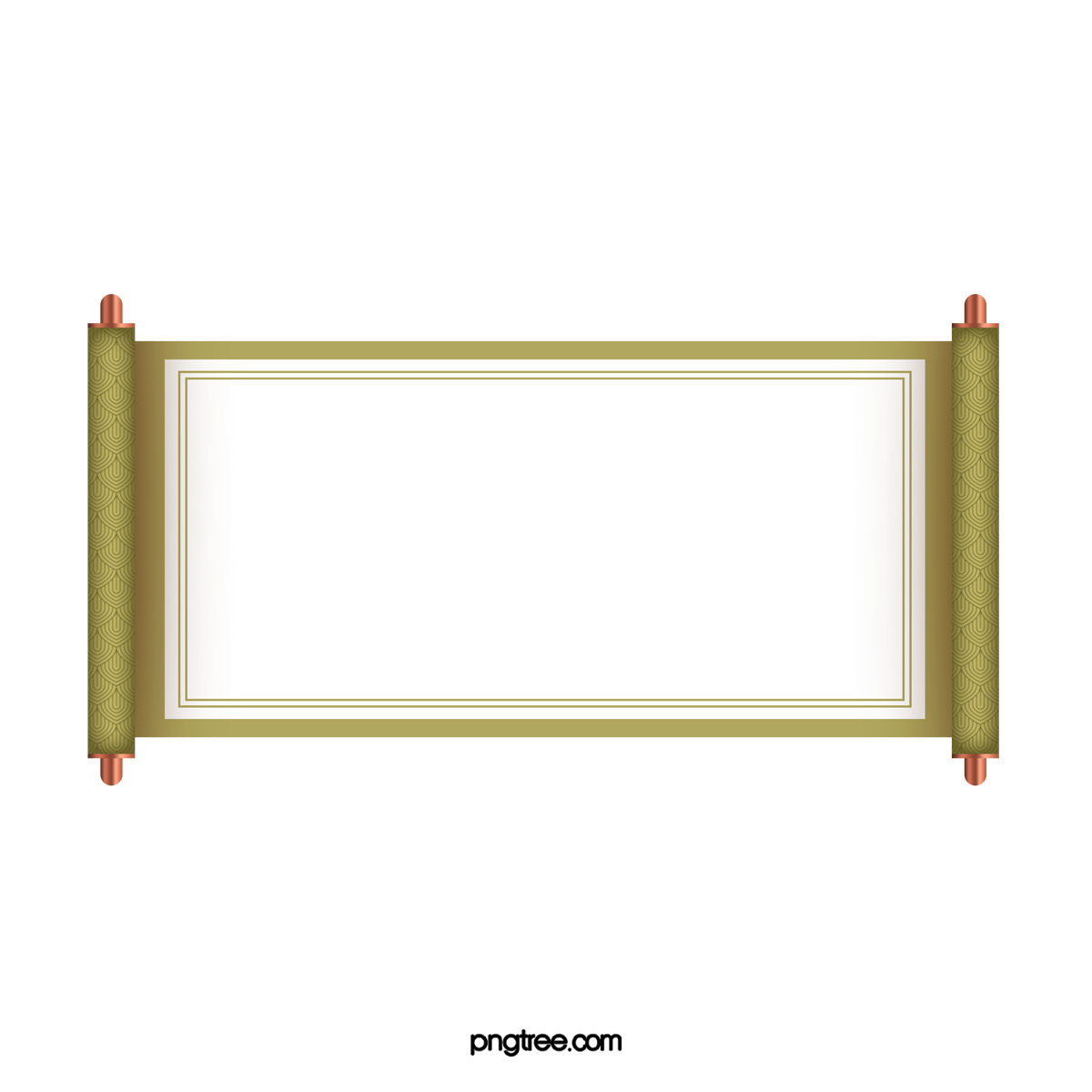 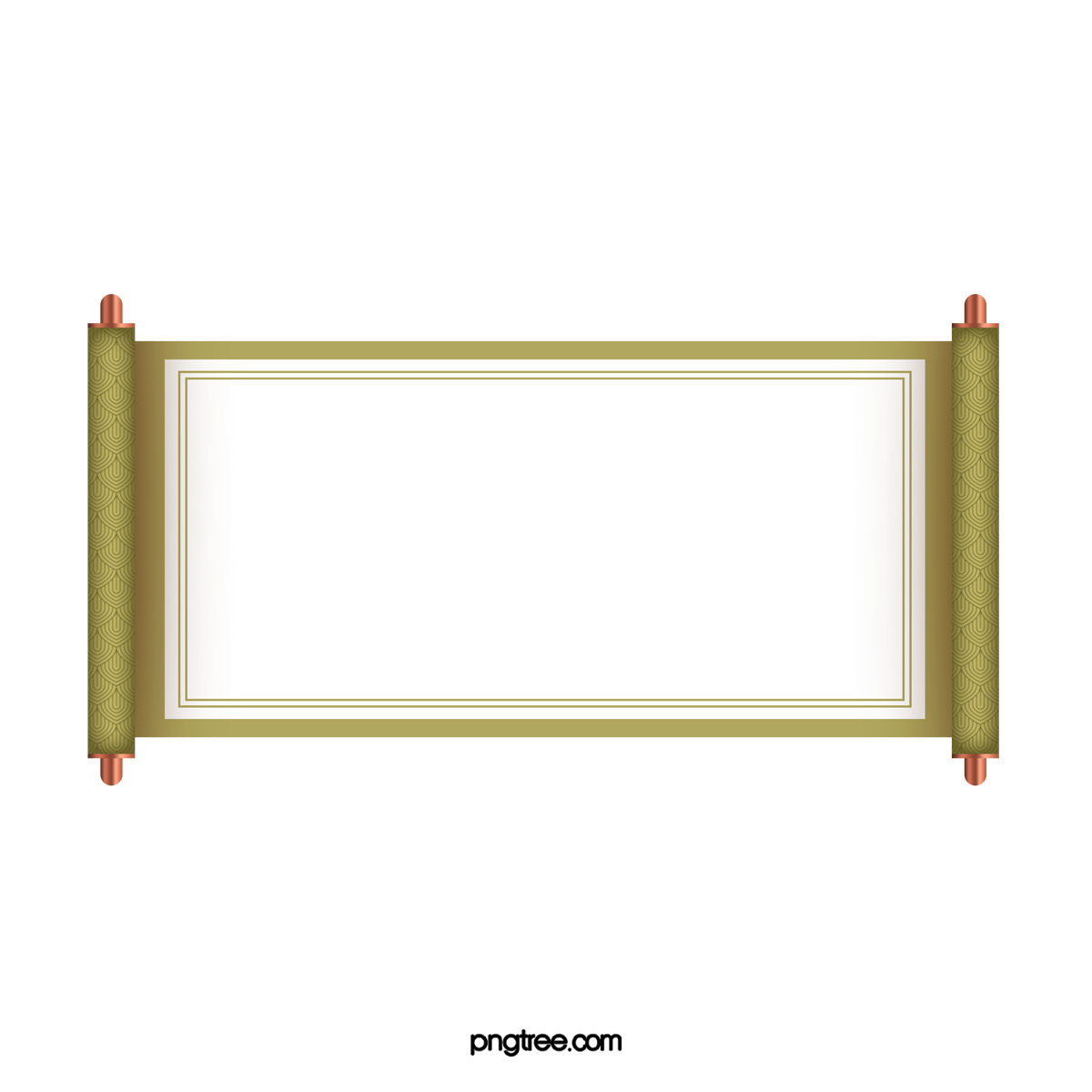 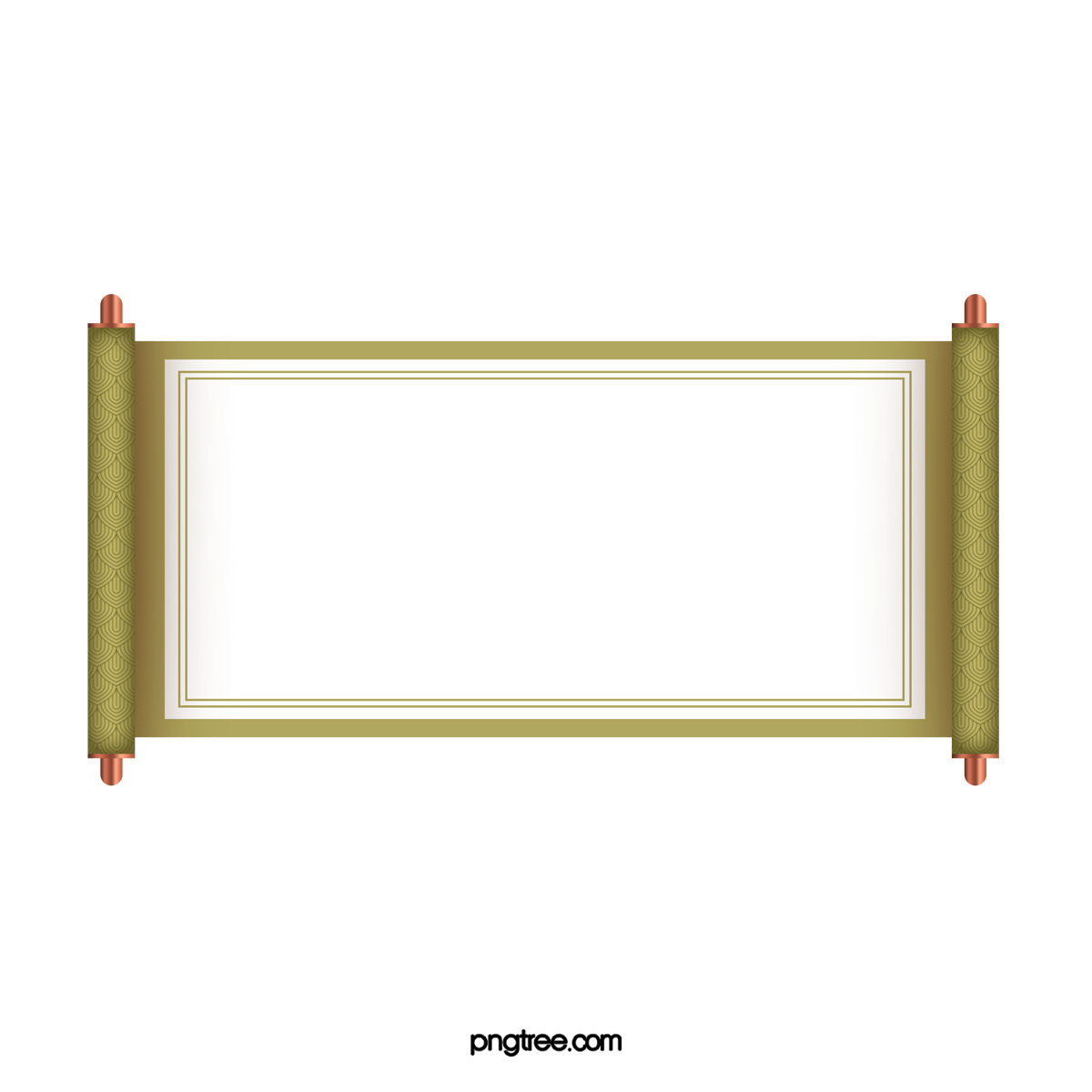 BÀI SỐ 3
ĐỌC NHẠC THEO KÍ HIỆU BÀN TAY
VỚI NHẠC ĐỆM
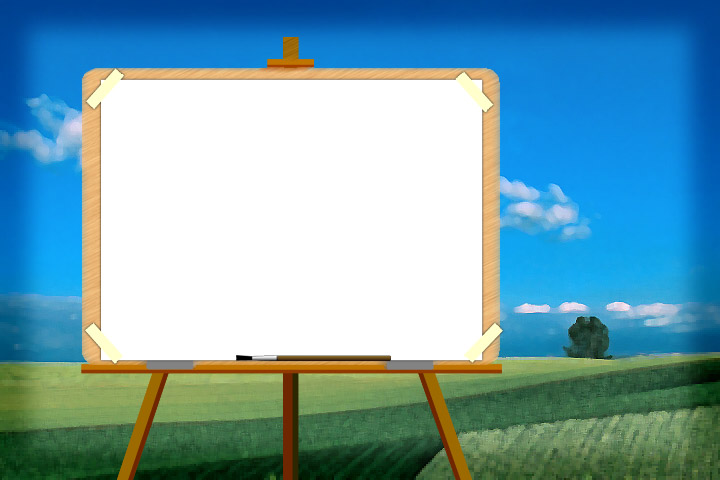 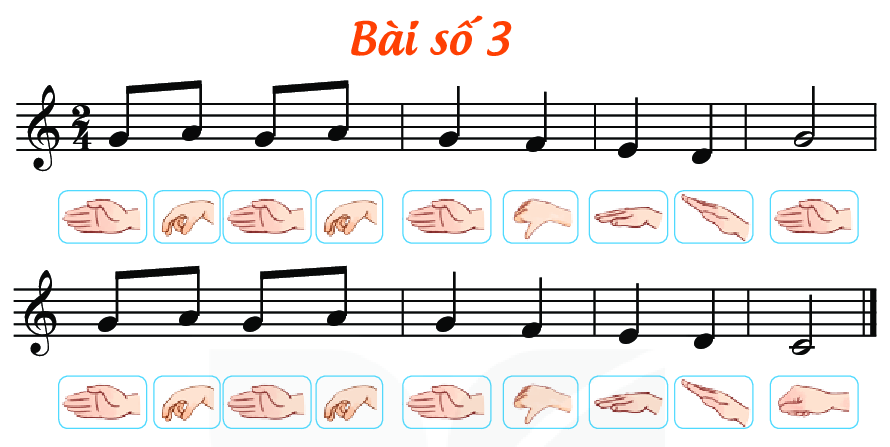 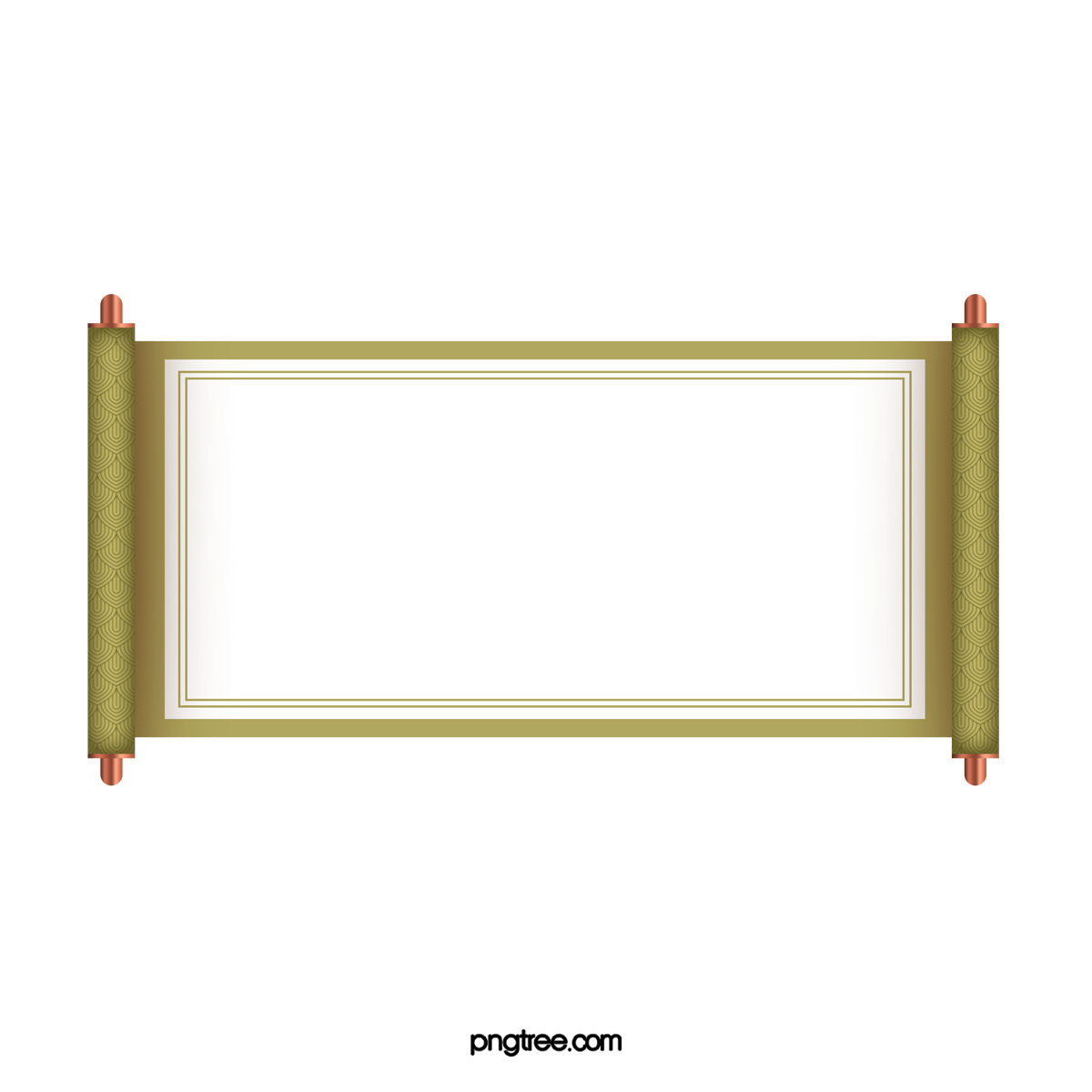 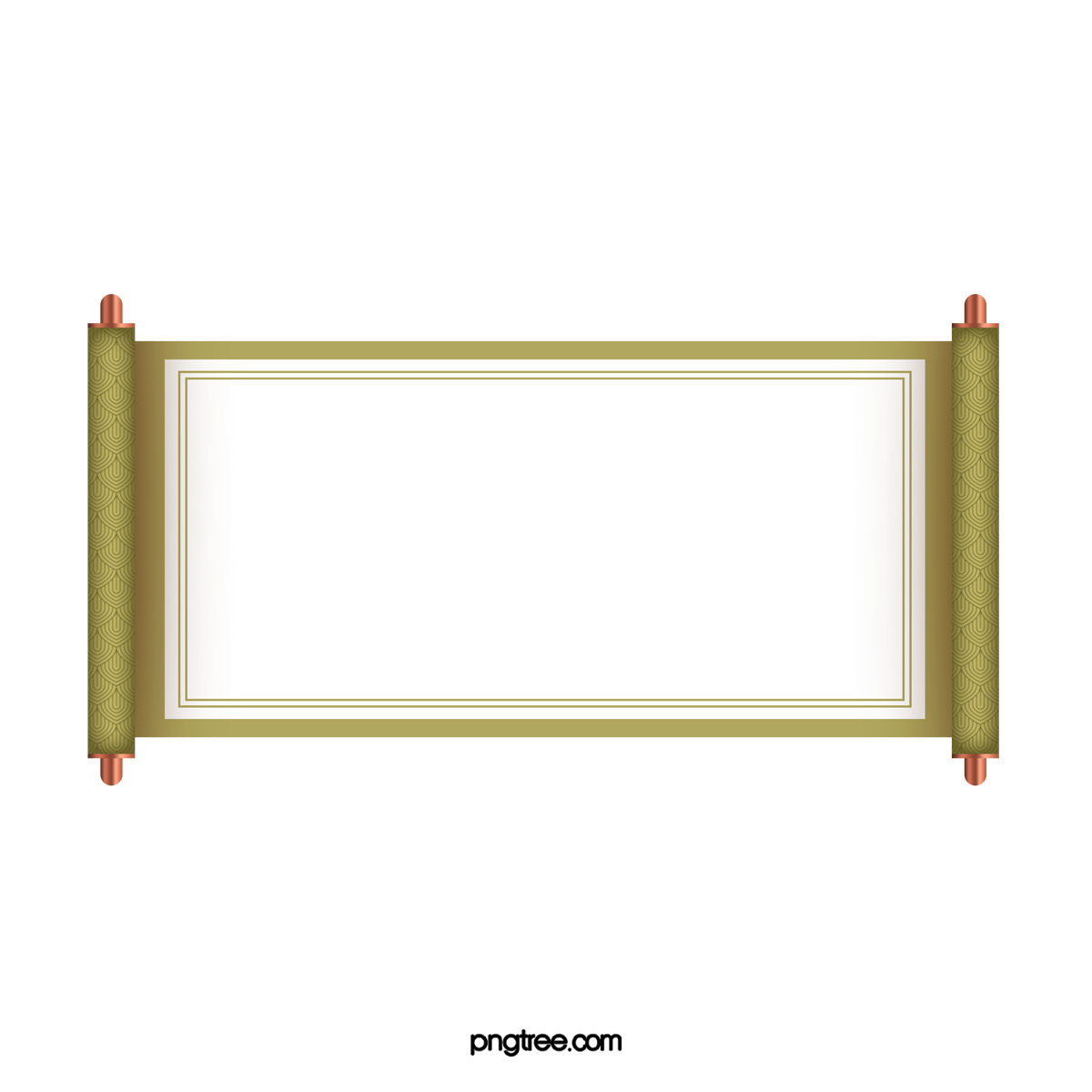 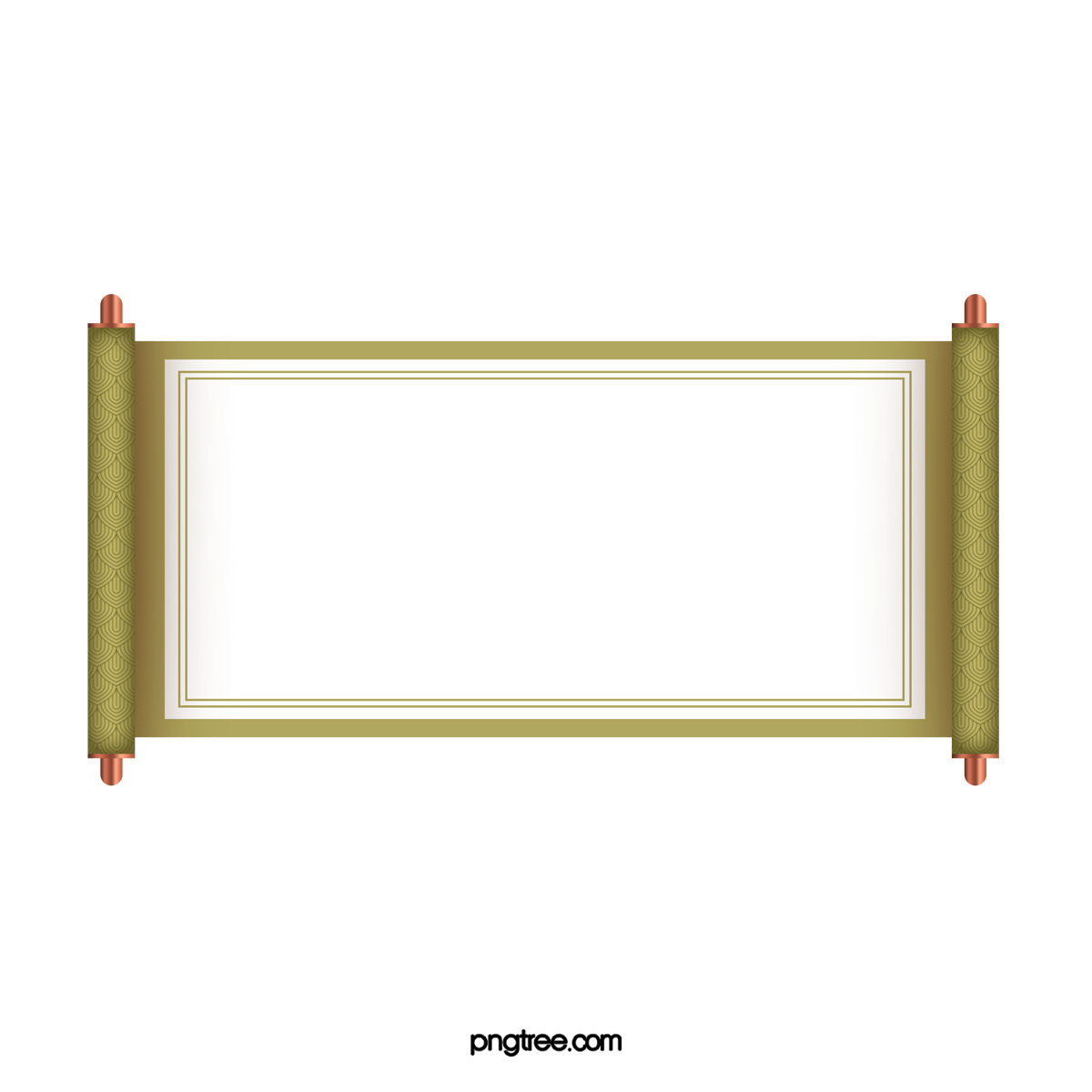 BÀI SỐ 3
ĐỌC NHẠC KẾT HỢP
GÕ ĐỆM THEO PHÁCH
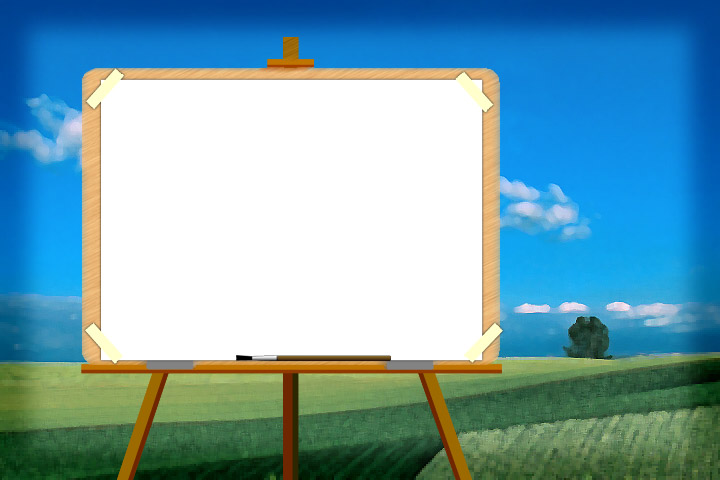 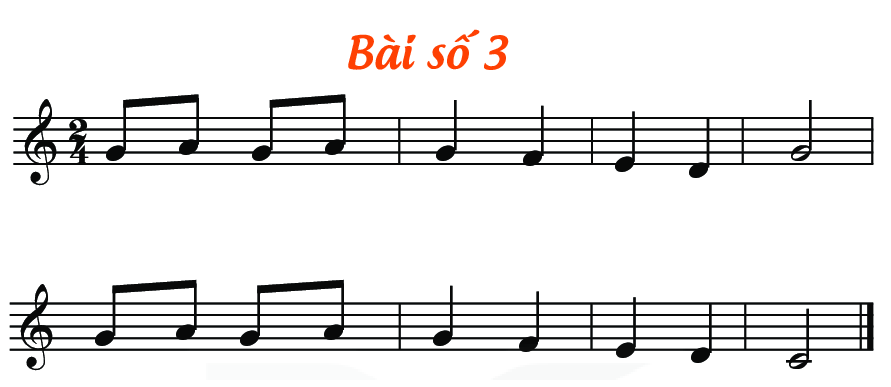 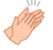 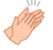 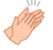 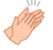 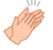 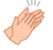 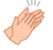 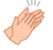 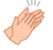 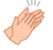 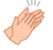 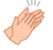 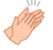 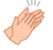 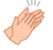 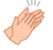 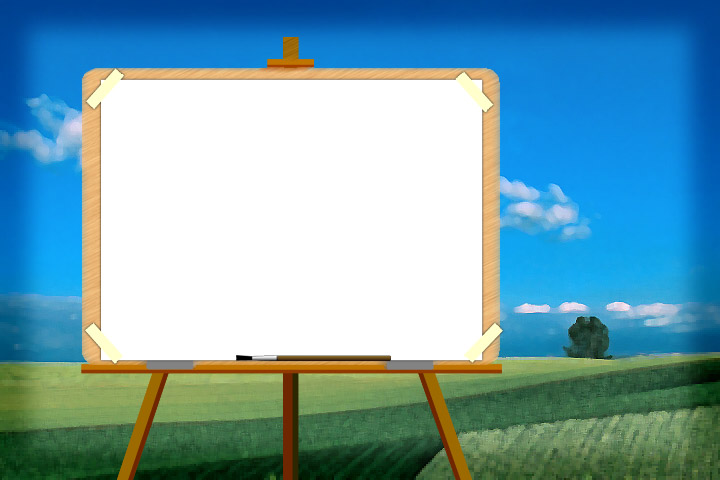 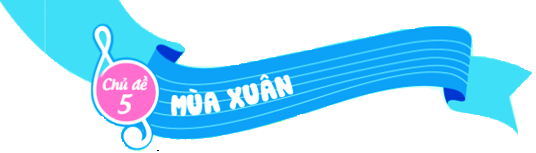 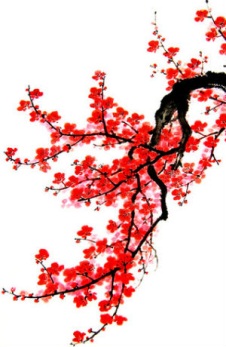 ÔN TẬP BÀI HÁT:
HOA LÁ MÙA XUÂN
ĐỌC NHẠC:
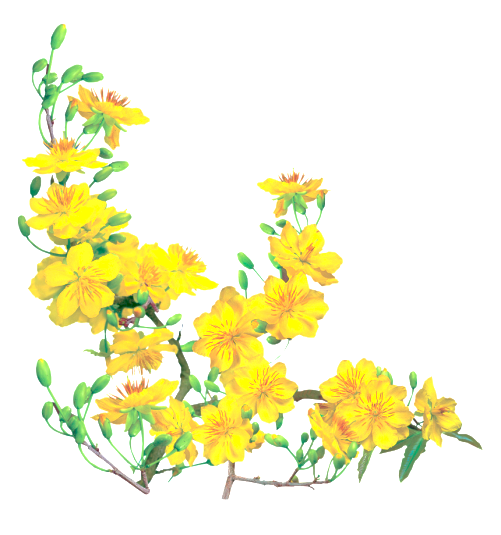 BÀI SỐ 3